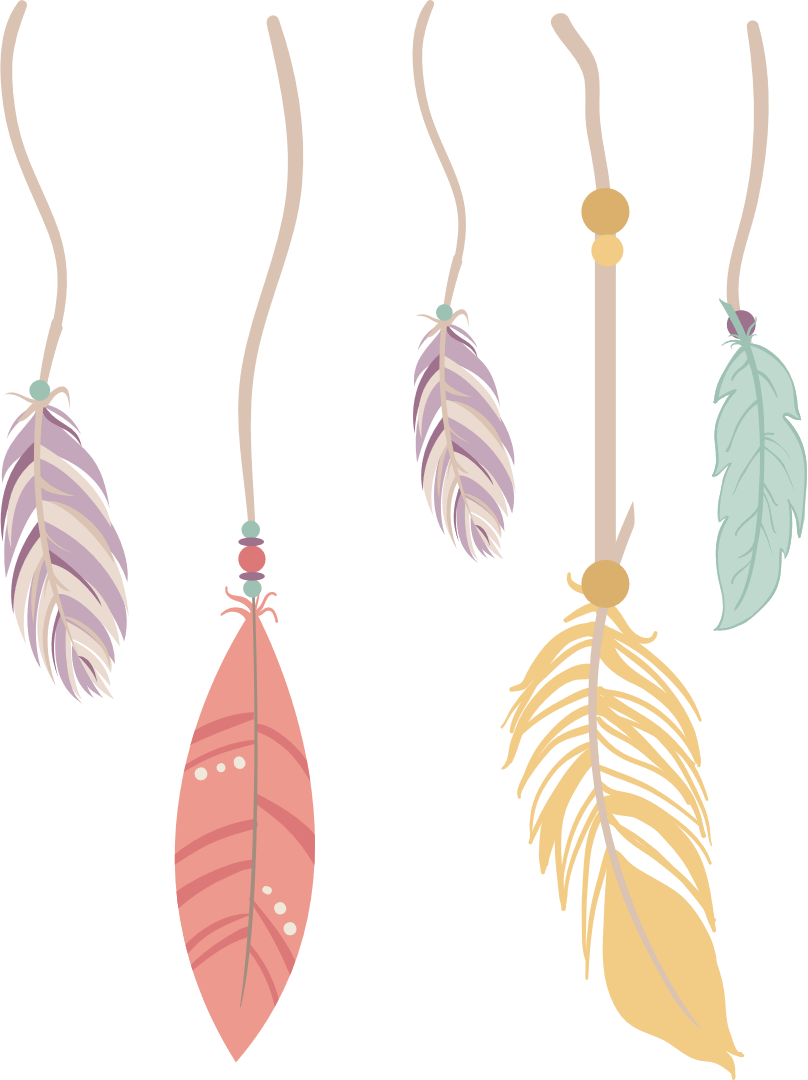 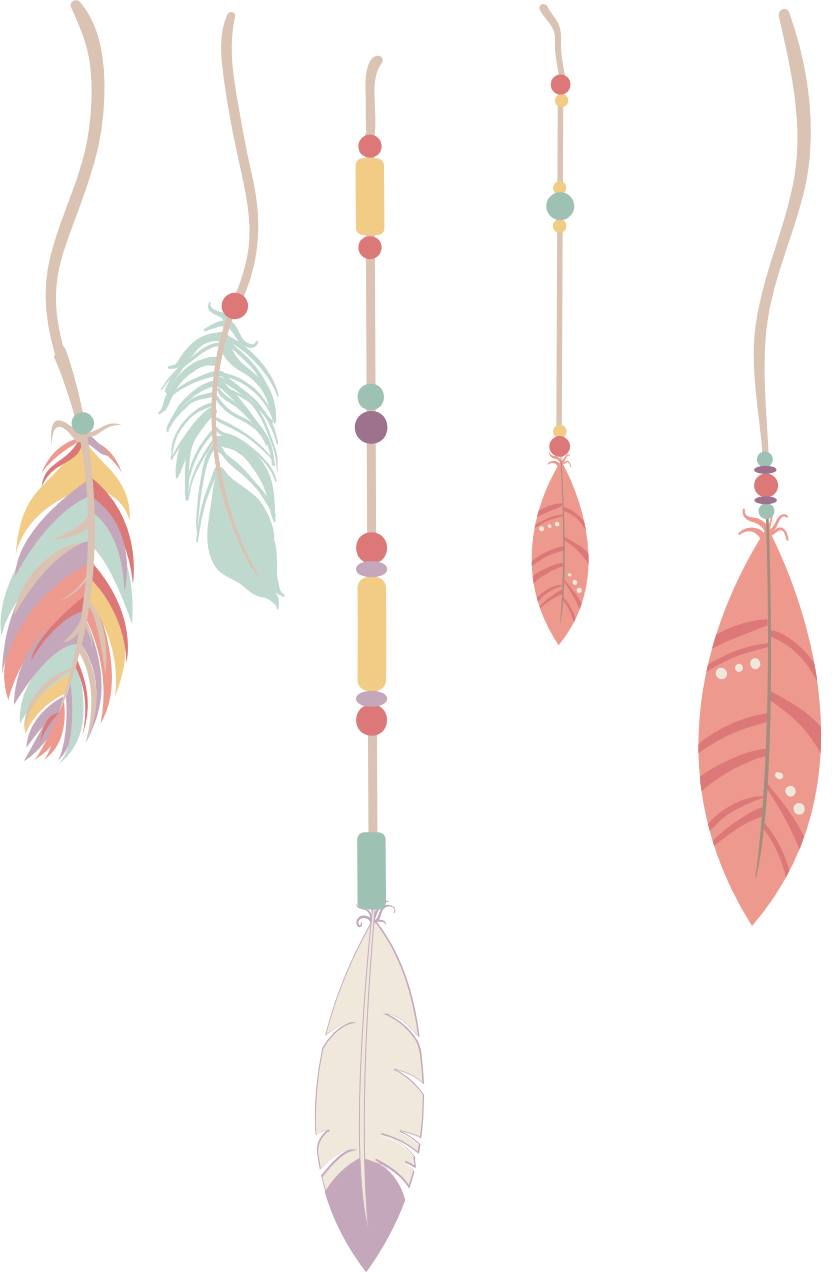 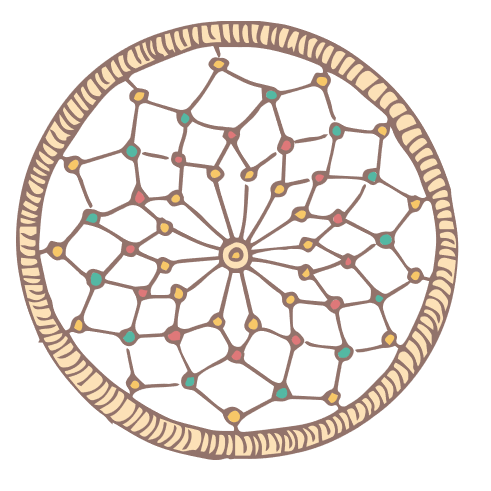 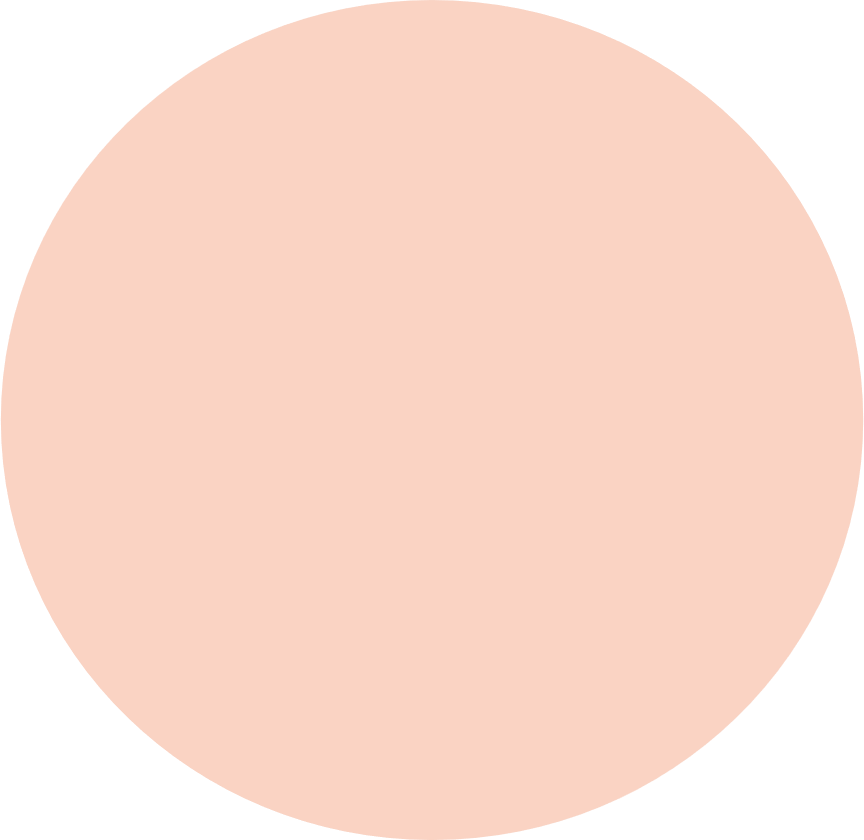 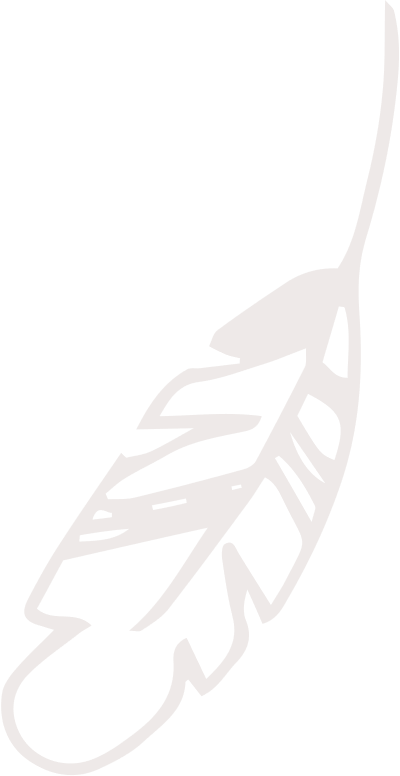 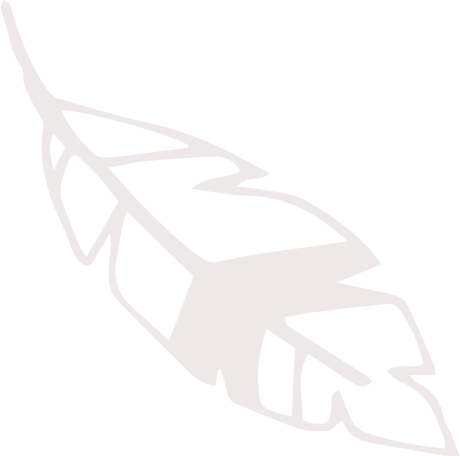 GRADUATION DEFENSE PPT
Insert the Subtitle of Your Presentation
Report ：freeppt7.com   Time：20XX
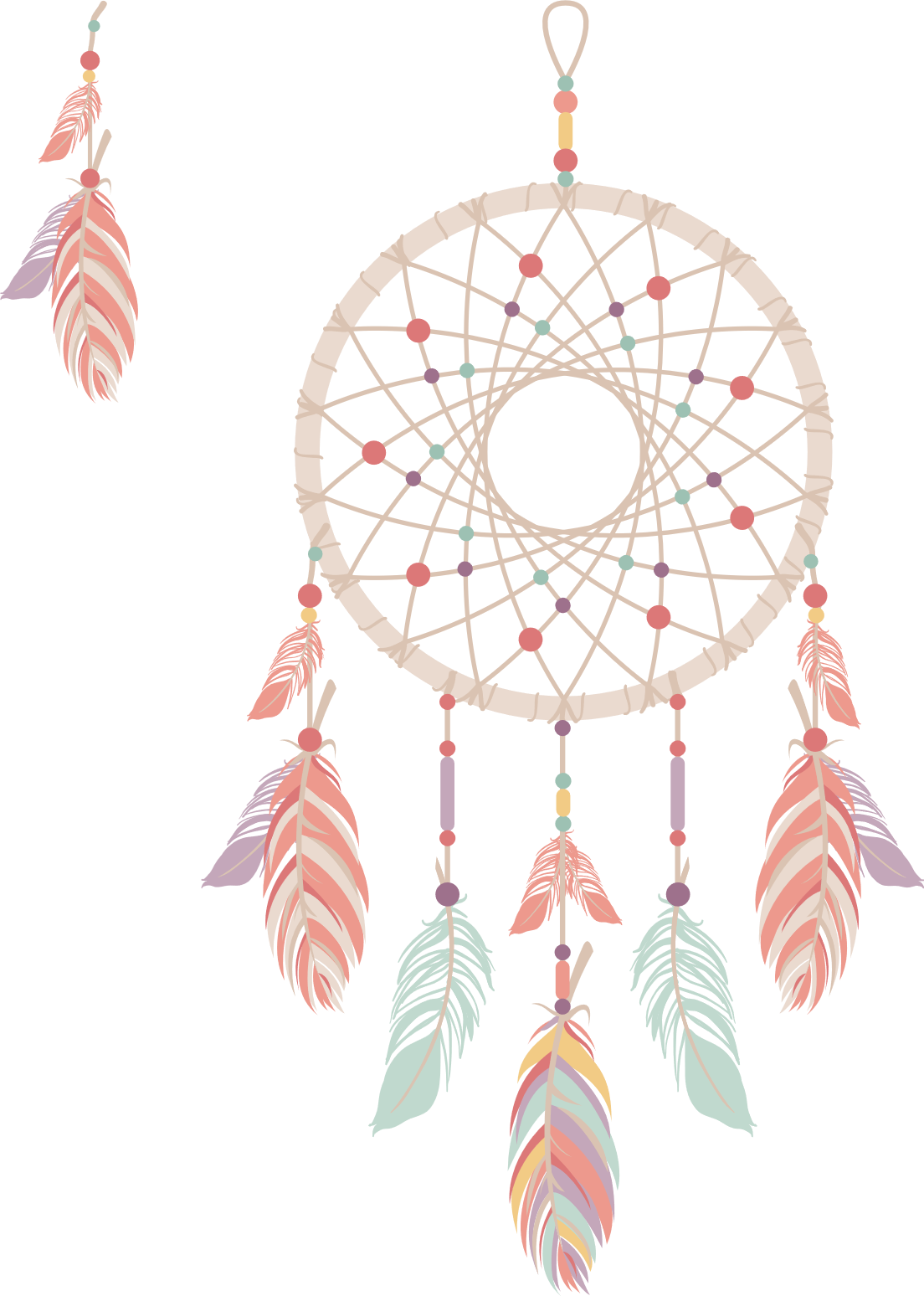 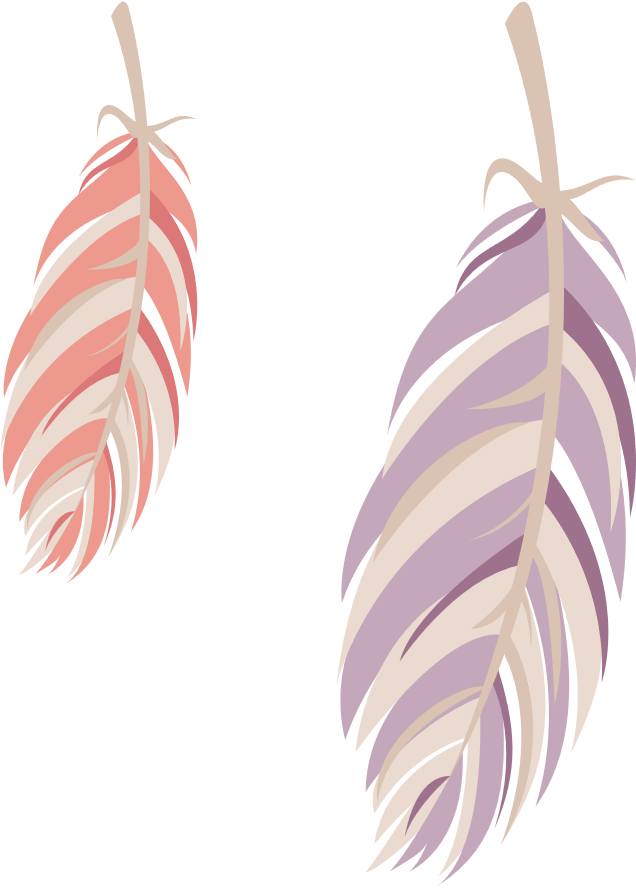 CONTENTS
01
02
Add title text
Add title text
Click here to add content, content to match the title.
Click here to add content, content to match the title.
03
04
Add title text
Add title text
Click here to add content, content to match the title.
Click here to add content, content to match the title.
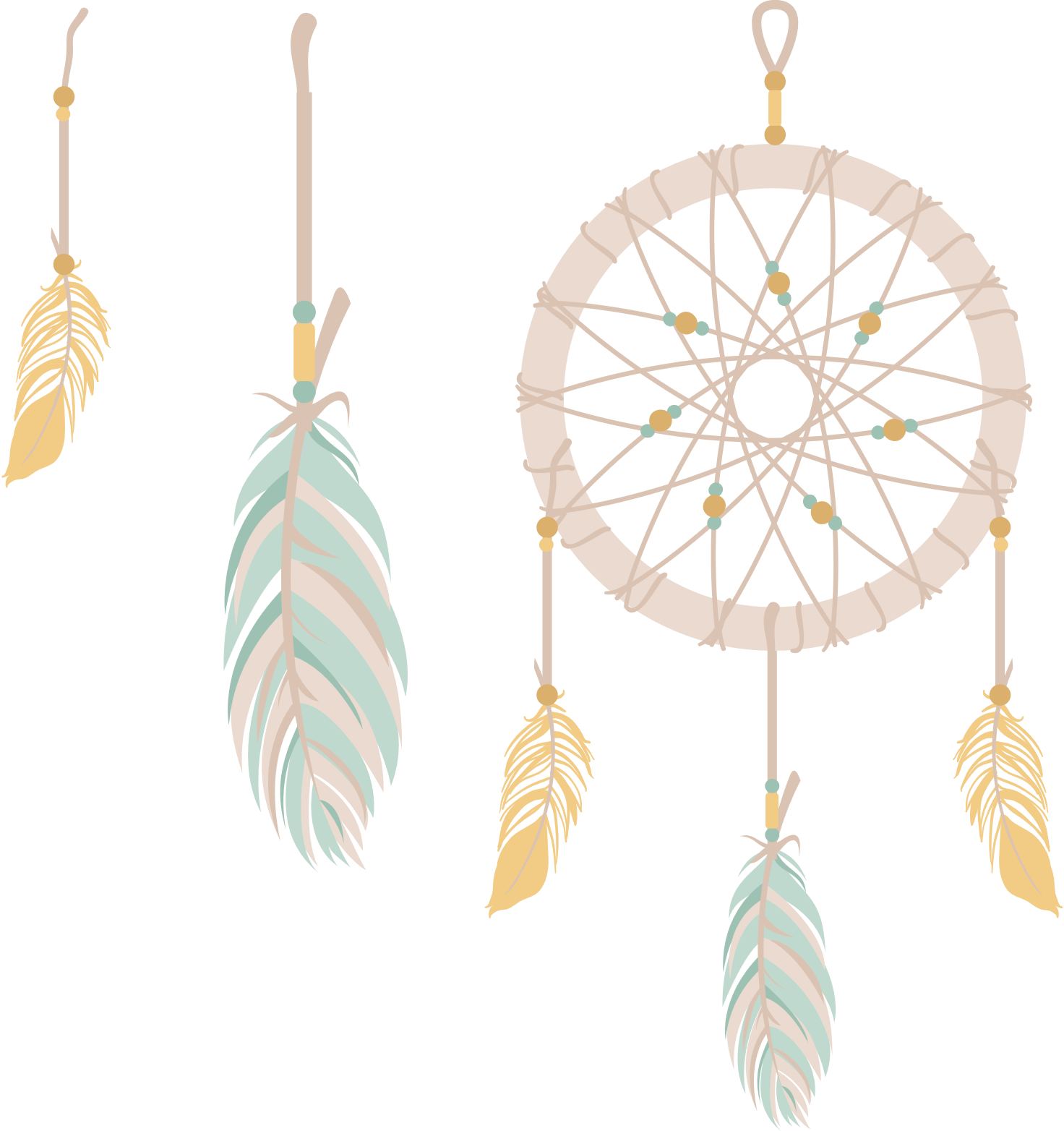 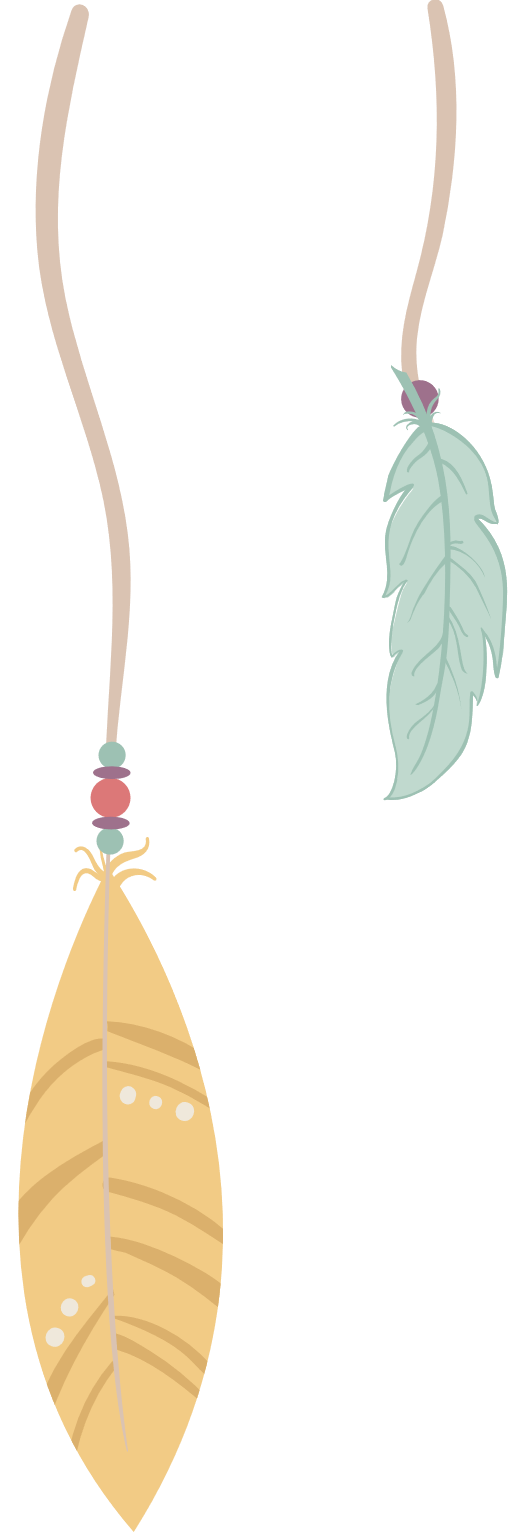 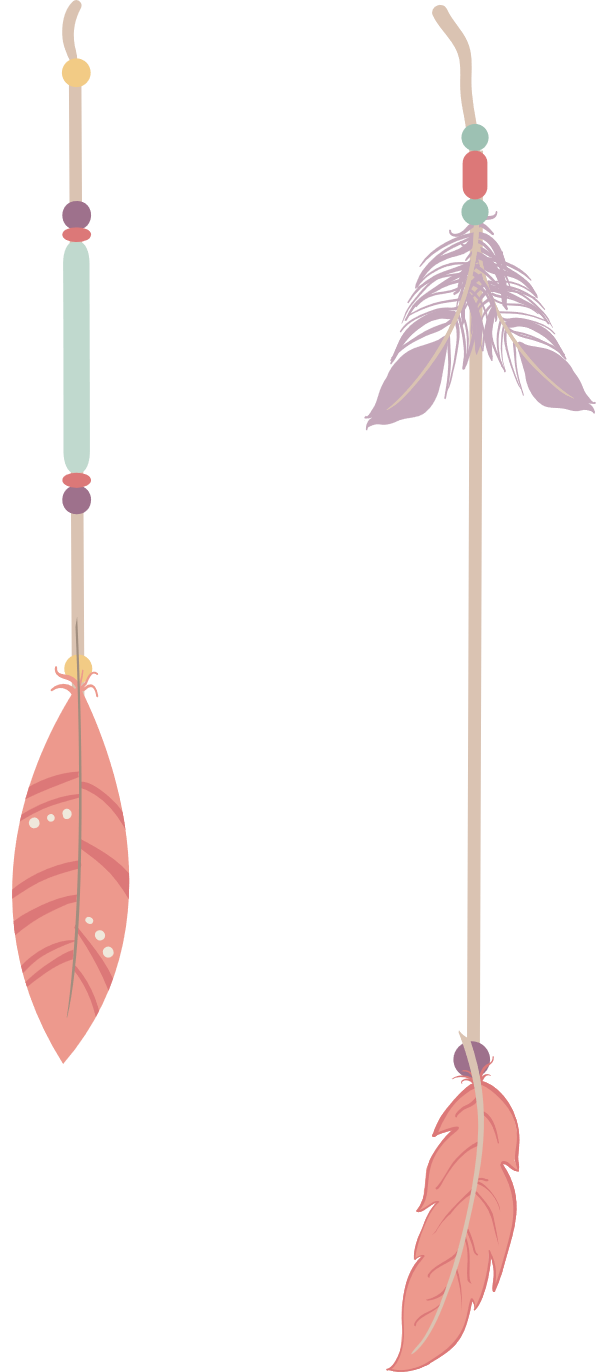 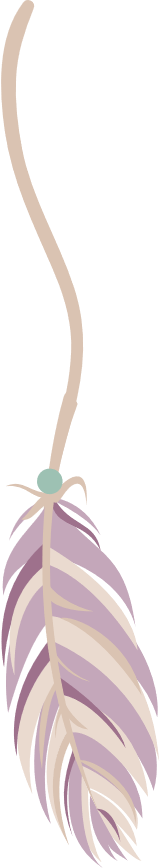 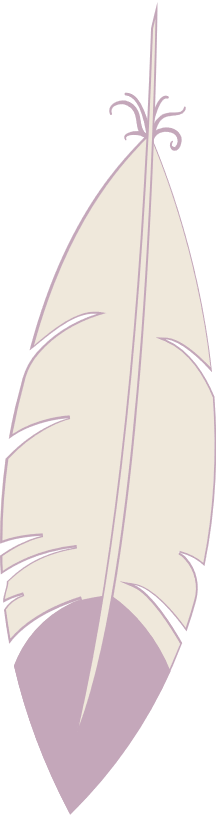 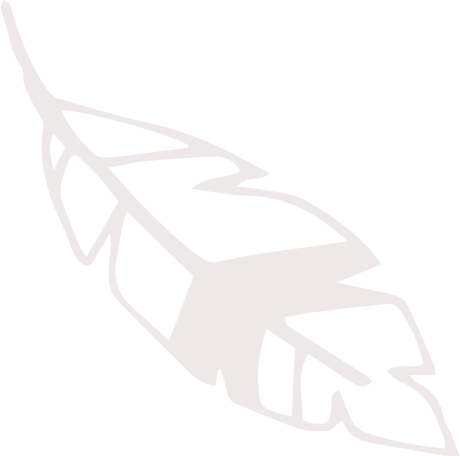 PART 01
Add title text
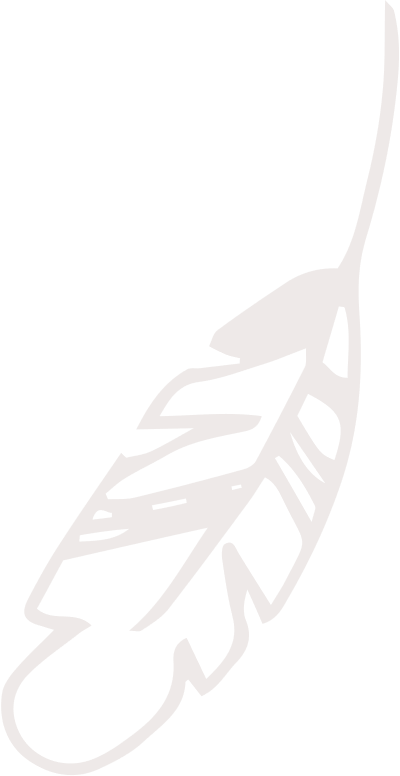 Click here to add content, content to match the title.
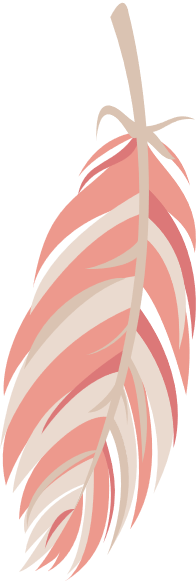 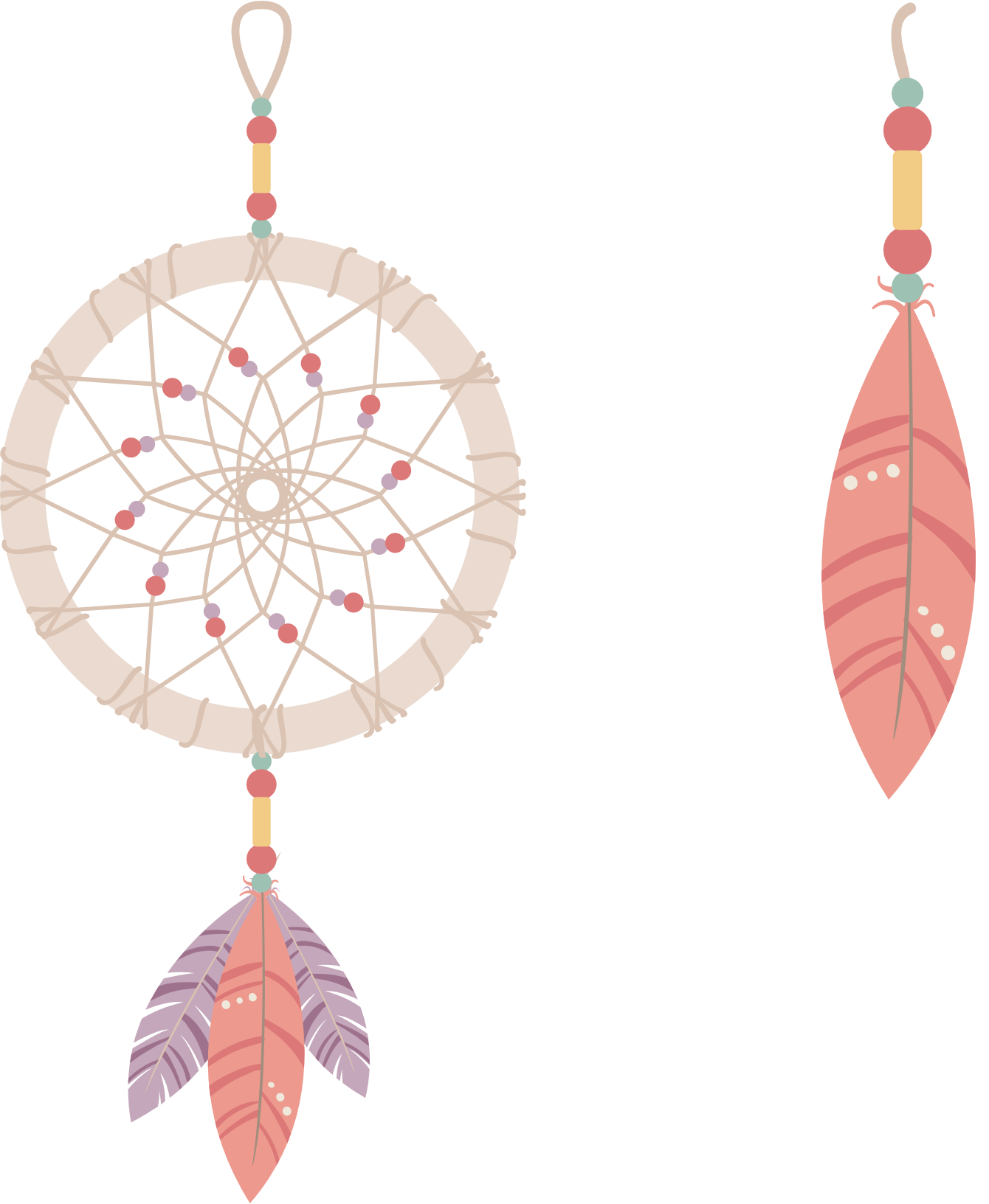 01 Add title text
Add title text
Add title text
Click here to add content, content to match the title.
Click here to add content, content to match the title.
Add
title
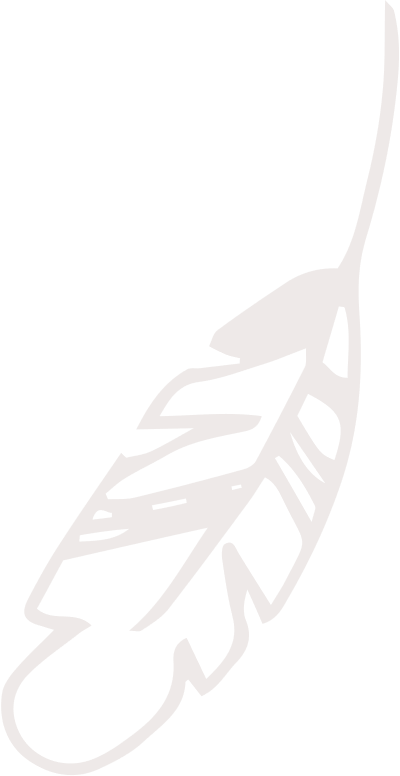 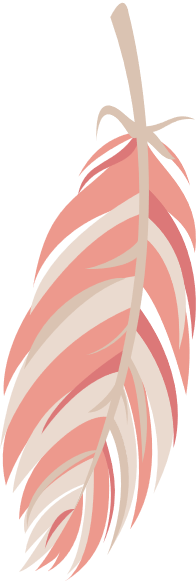 01 Add title text
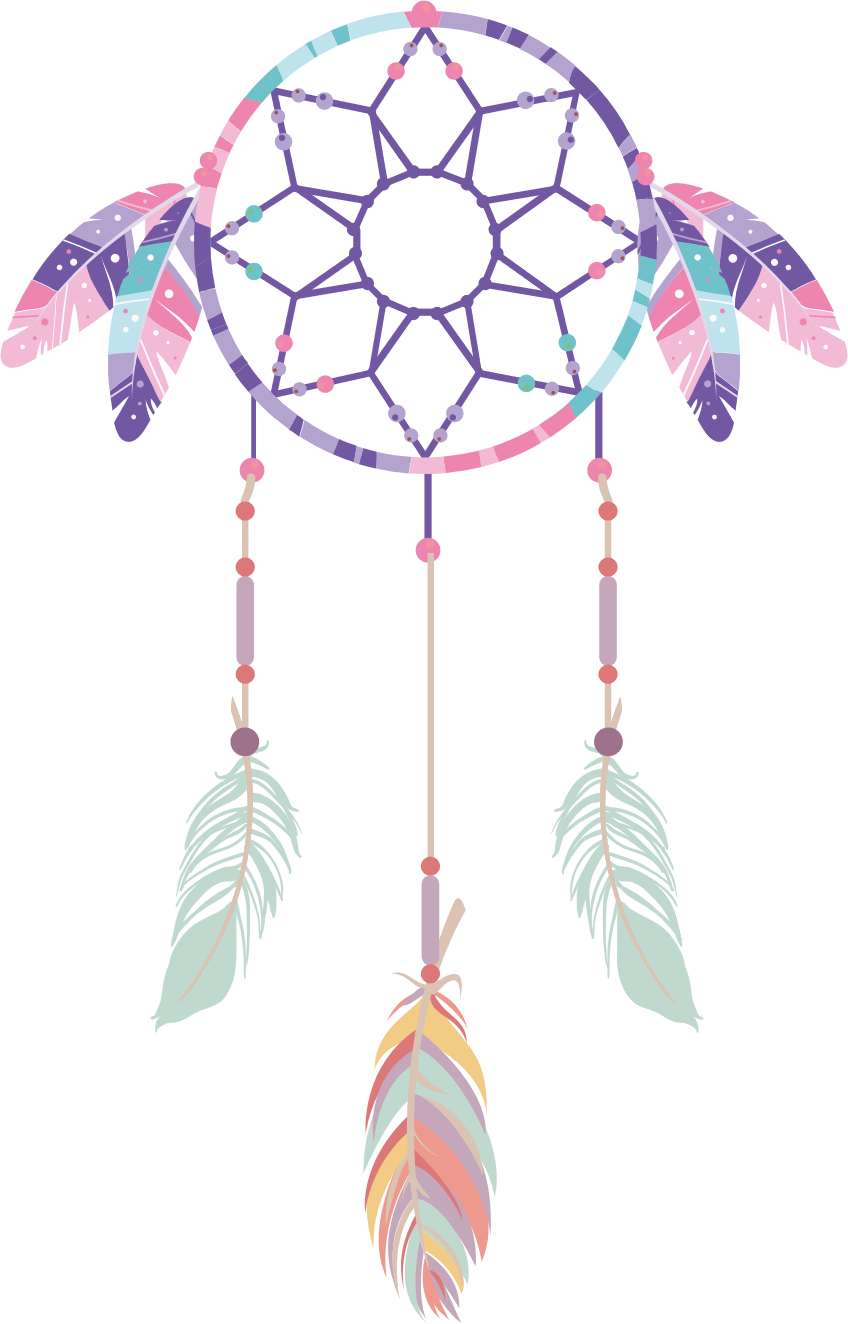 Add title text
Add title text
Add title text
Click here to add content, content to match the title.
Click here to add content, content to match the title.
Click here to add content, content to match the title.
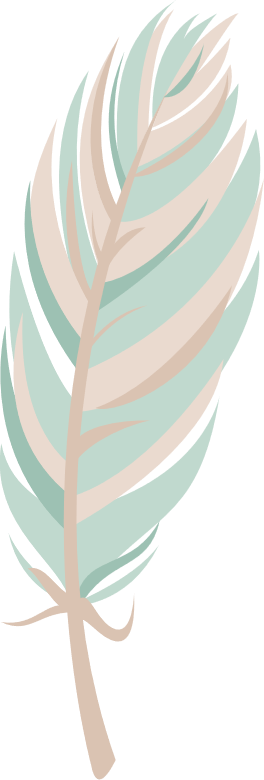 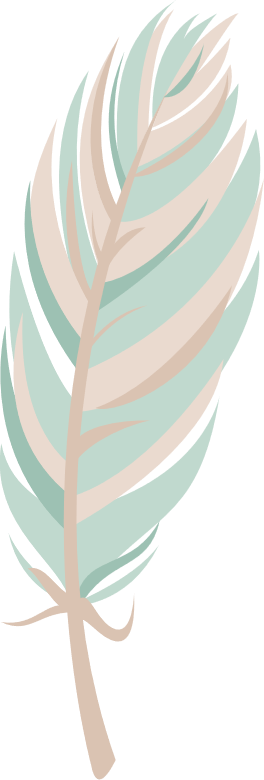 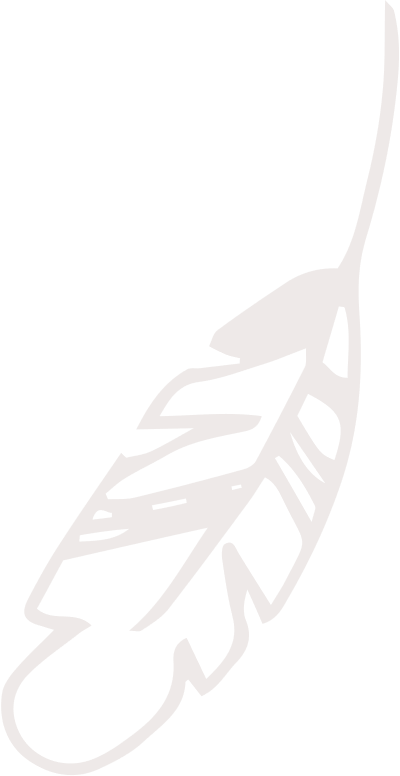 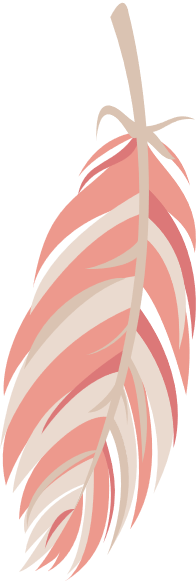 01 Add title text
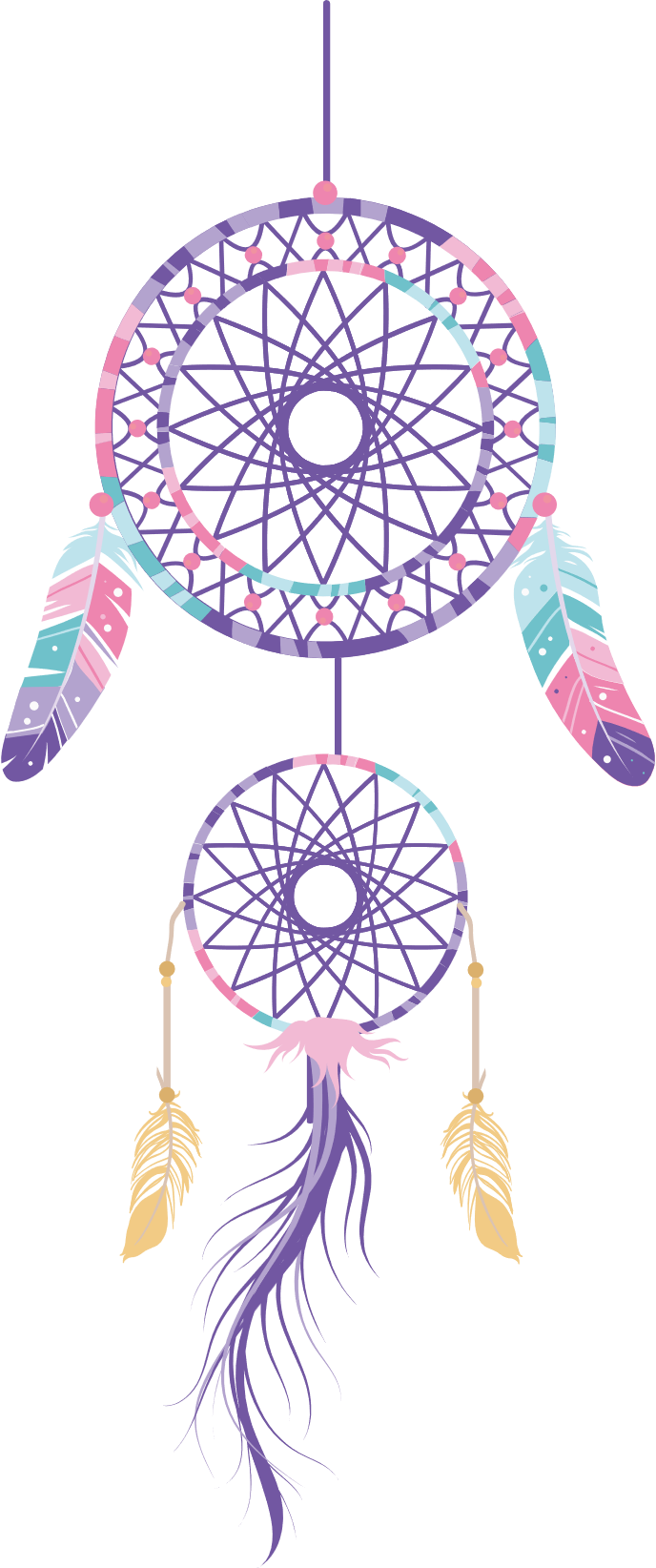 Add title text
Click here to add content, content to match the title.
Add title text
Click here to add content, content to match the title.
Add title text
Click here to add content, content to match the title.
Add title text
Click here to add content, content to match the title.
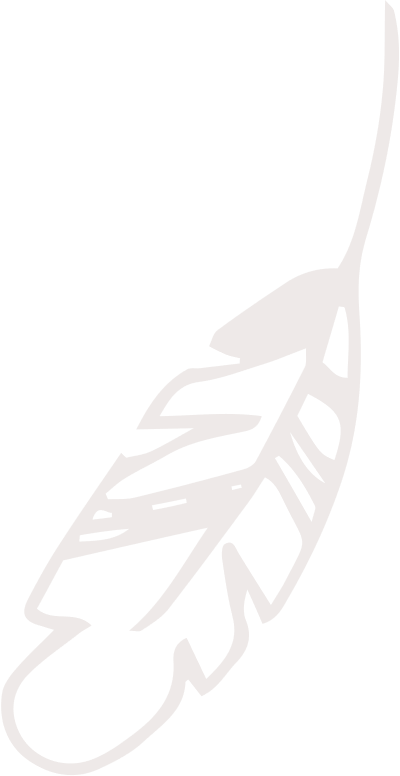 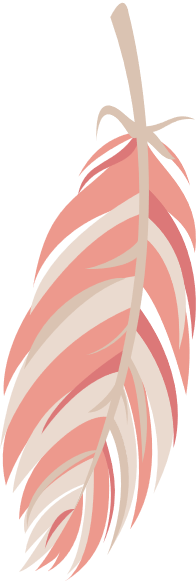 01 Add title text
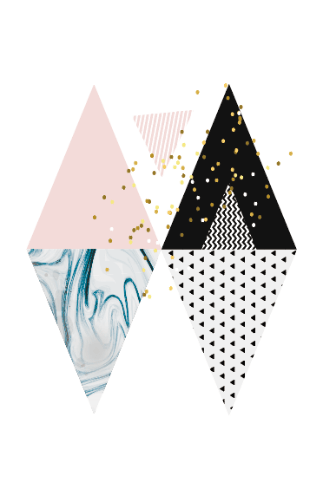 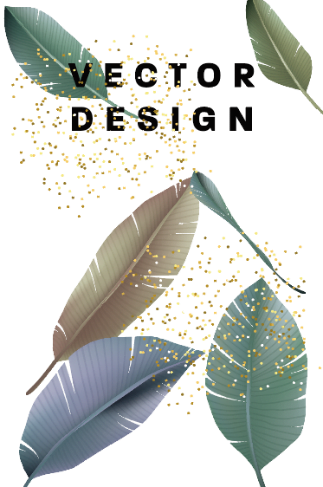 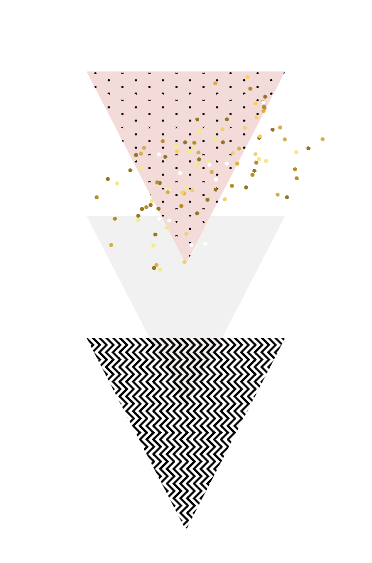 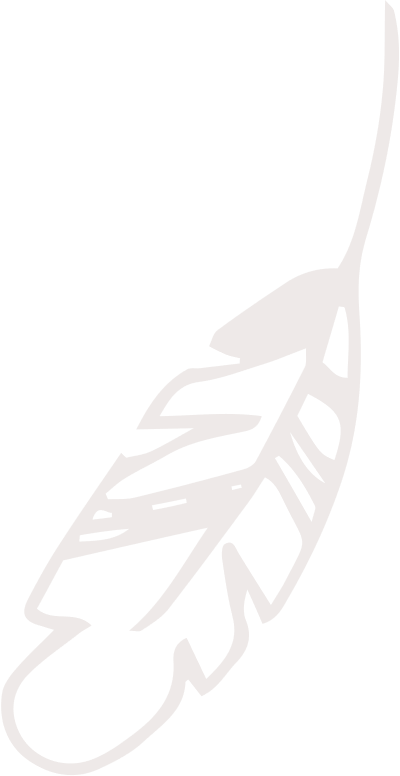 PPT下载 http://www.1ppt.com/xiazai/
Add title text
Add title text
Add title text
Click here to add content, content to match the title.
Click here to add content, content to match the title.
Click here to add content, content to match the title.
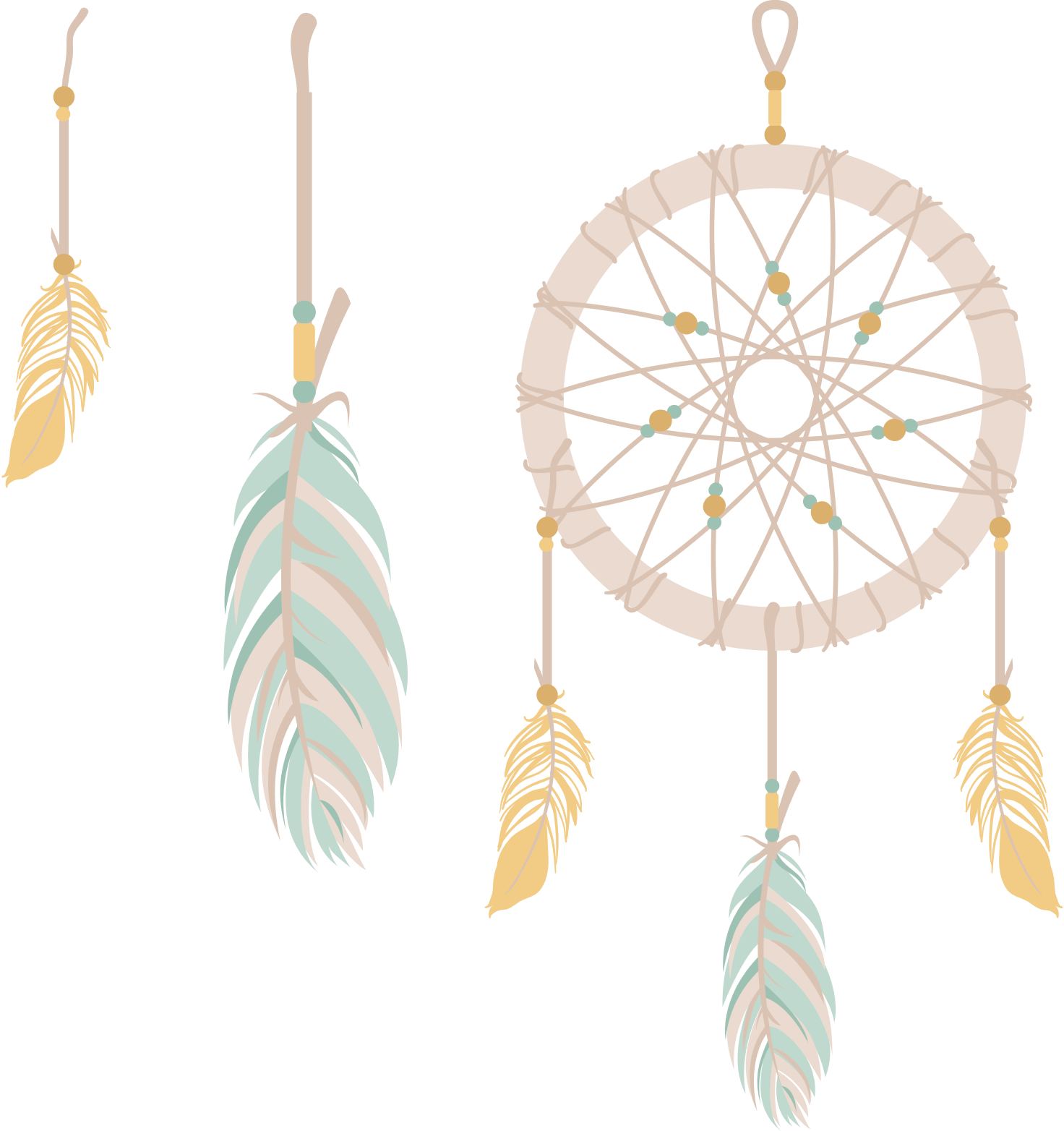 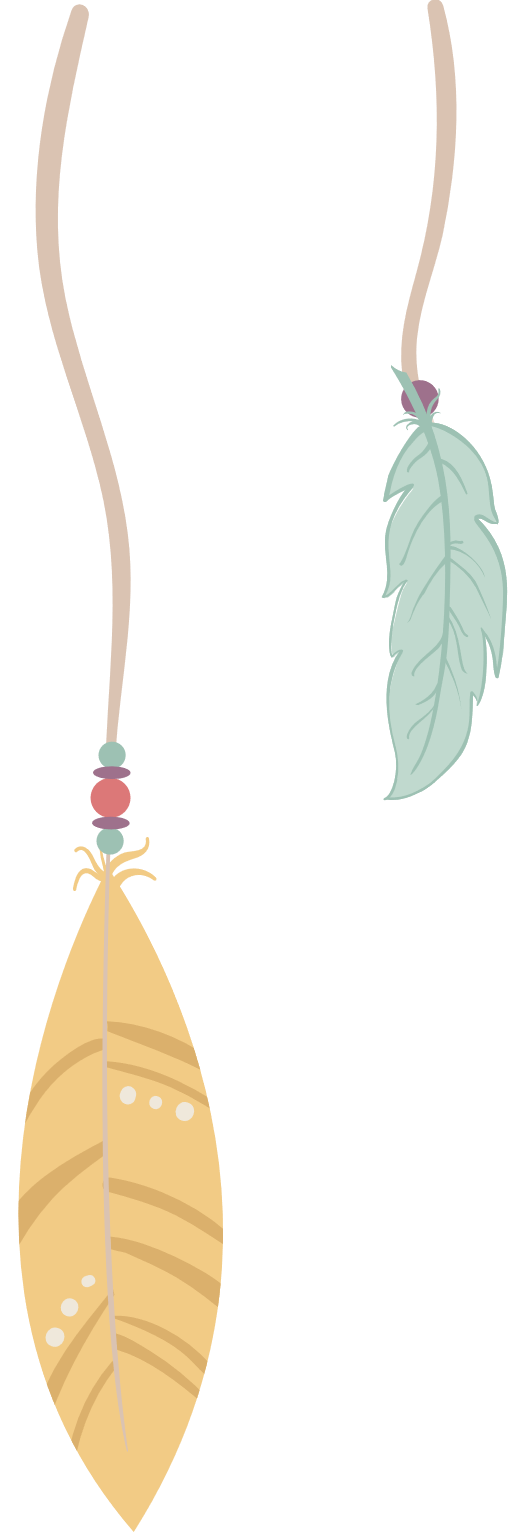 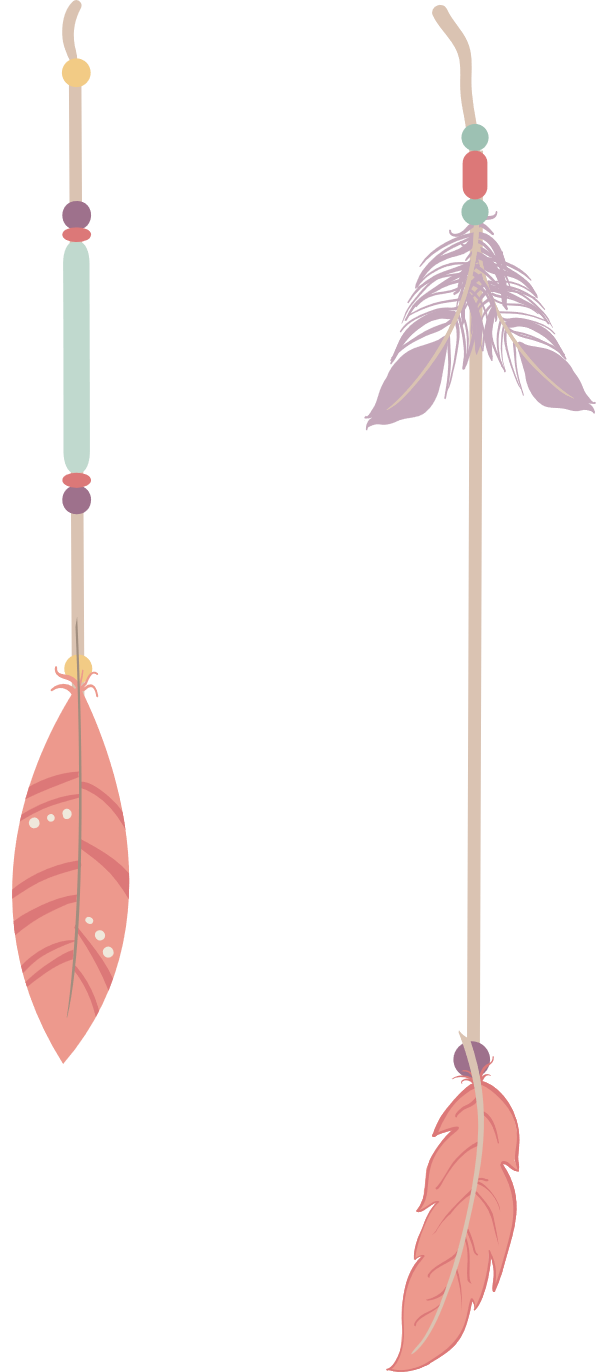 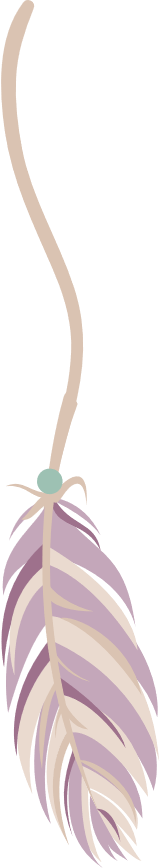 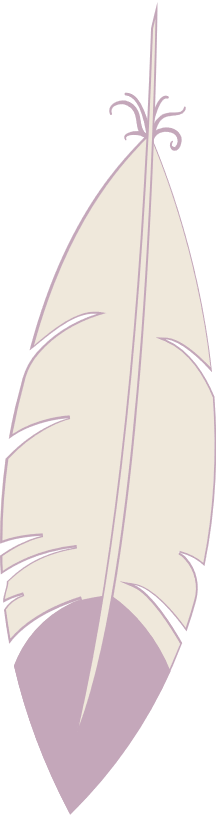 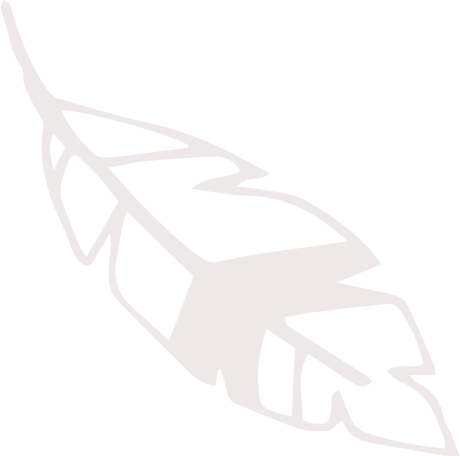 PART 02
Add title text
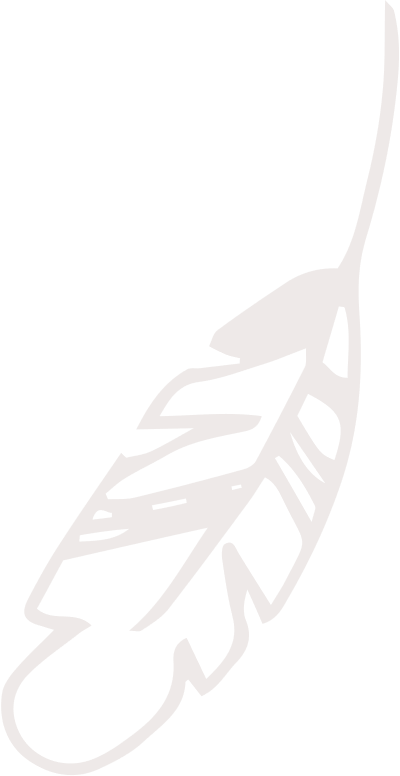 Click here to add content, content to match the title.
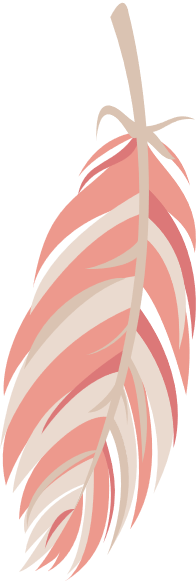 02 Add title text
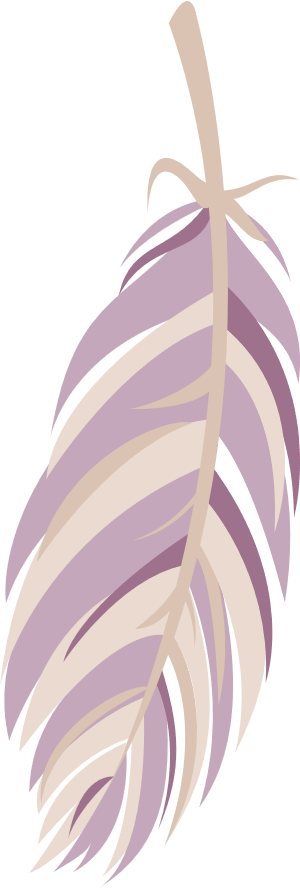 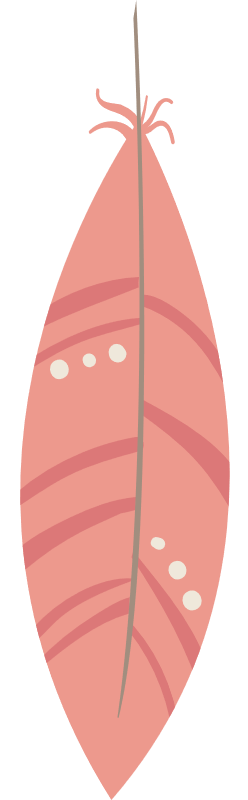 Add title text
Add title text
Click here to add content, content to match the title.
Click here to add content, content to match the title.
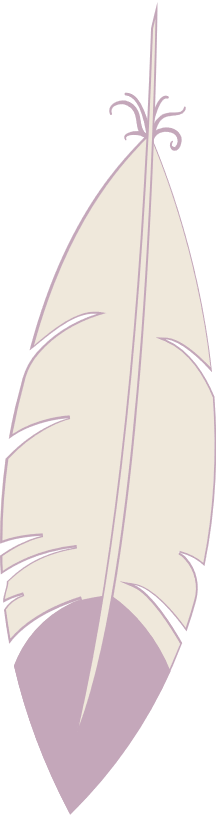 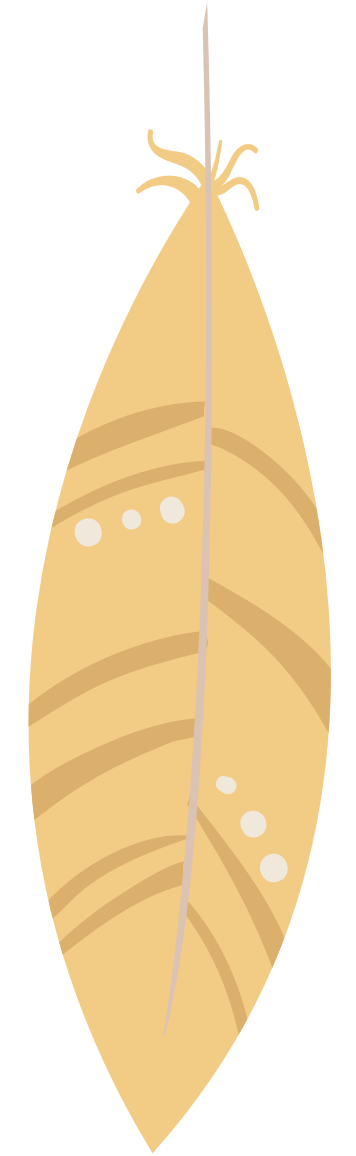 Add title text
Add title text
Click here to add content, content to match the title.
Click here to add content, content to match the title.
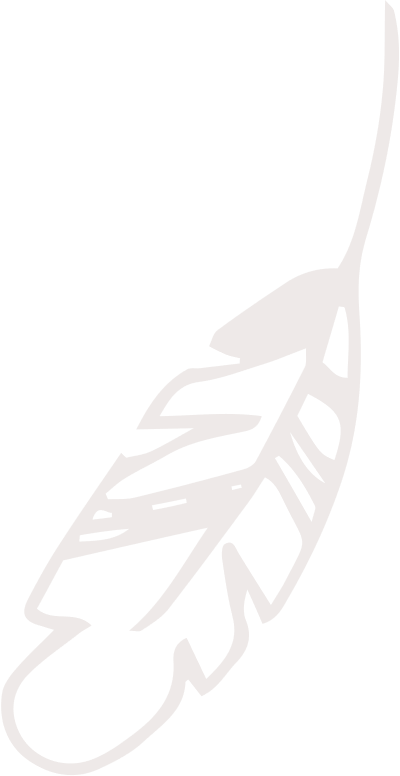 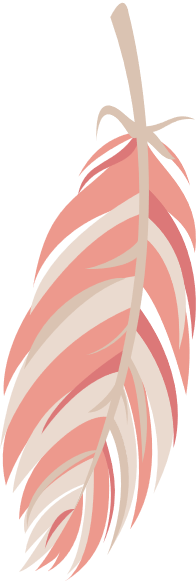 02 Add title text
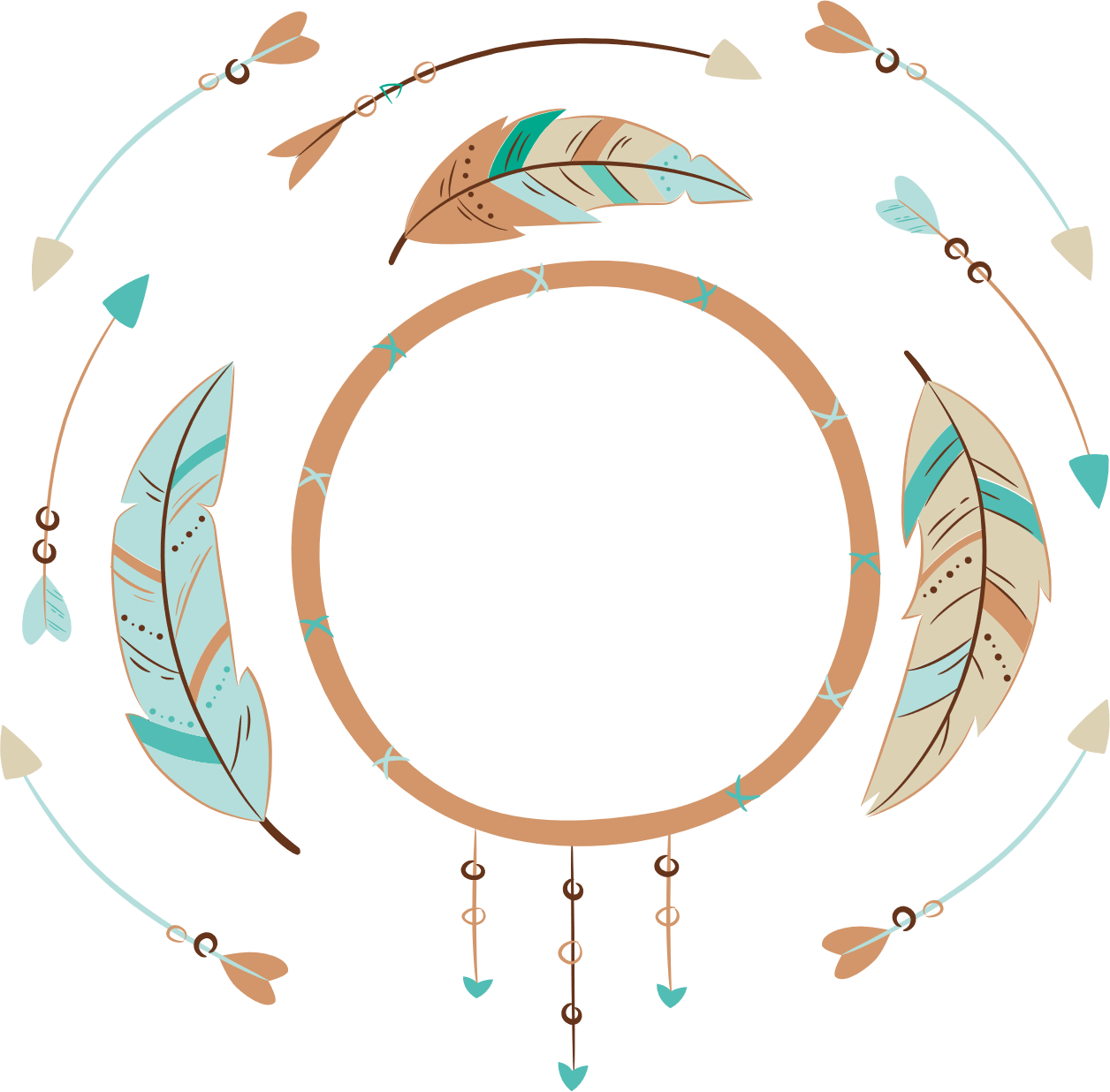 Add title text
Add title text
Click here to add content, content to match the title.
Click here to add content, content to match the title.
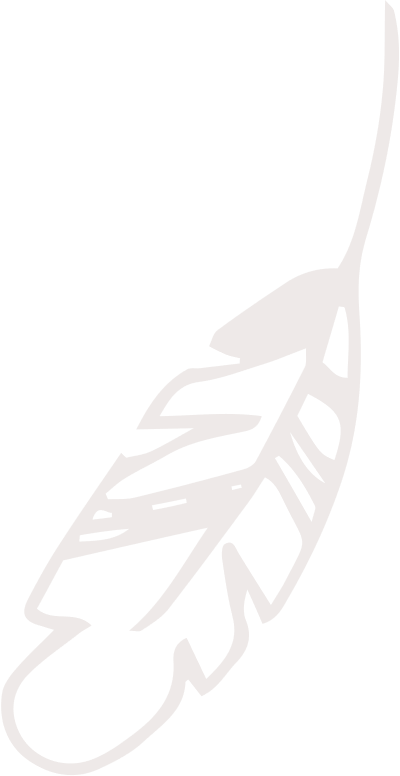 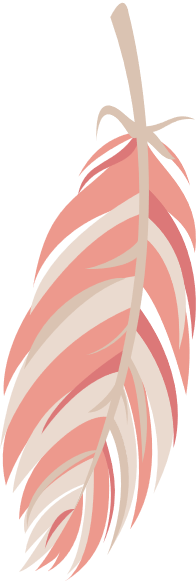 02 Add title text
Add title text
Click here to add content, content to match the title.
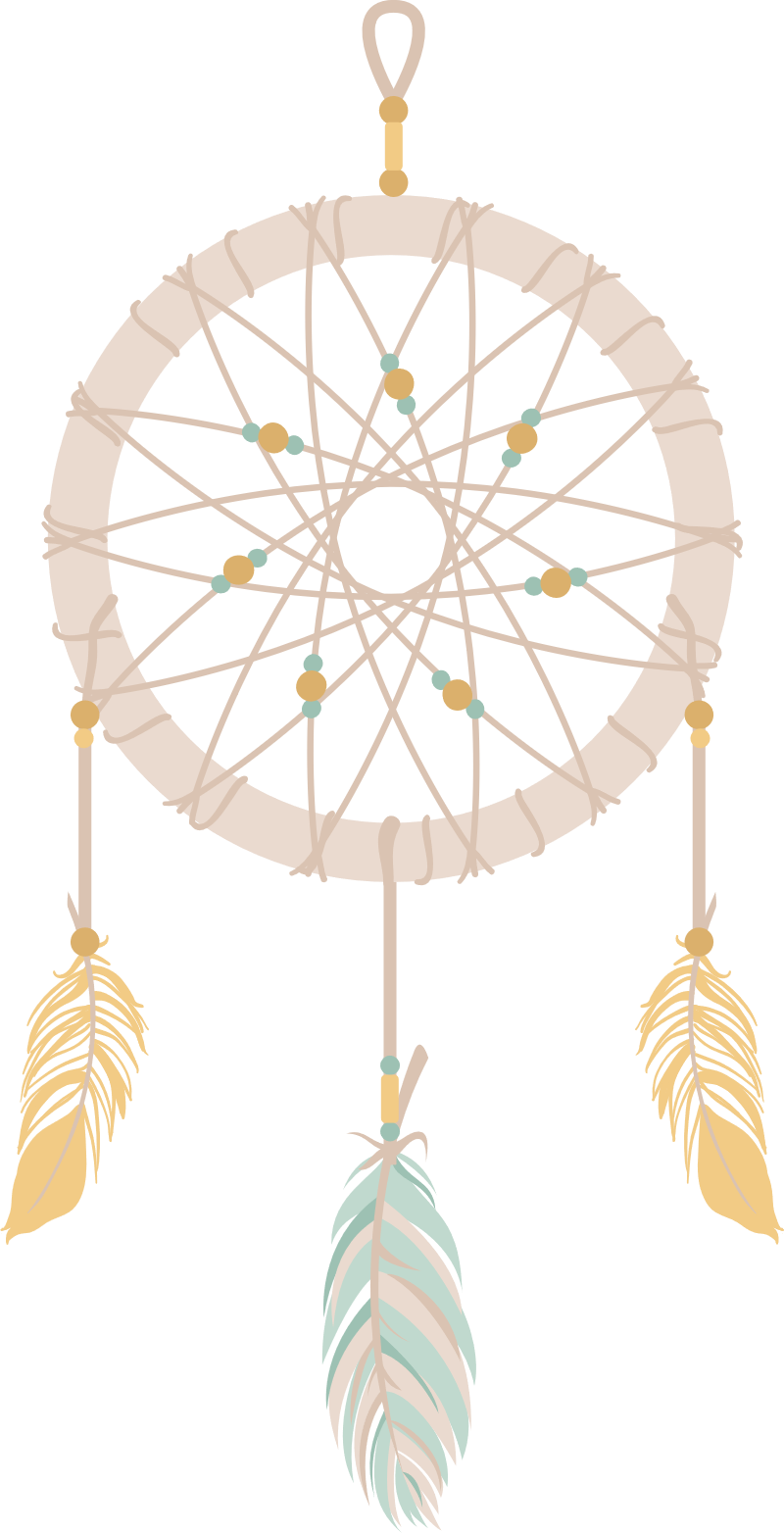 Add title text
Add title text
Click here to add content, content to match the title.
Click here to add content, content to match the title.
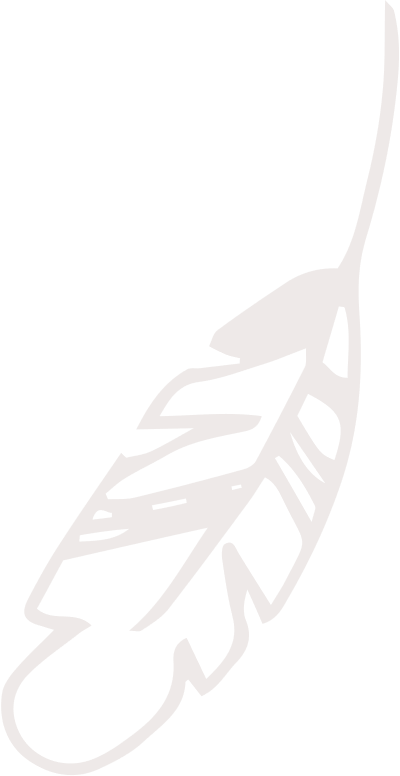 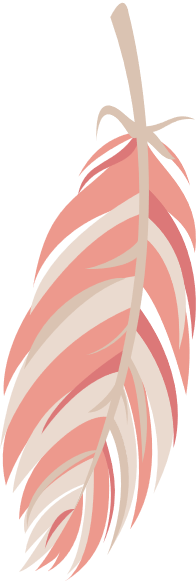 02 Add title text
Add title text
Click here to add content, content to match the title.
Add title text
Add title text
Click here to add content, content to match the title.
Click here to add content, content to match the title.
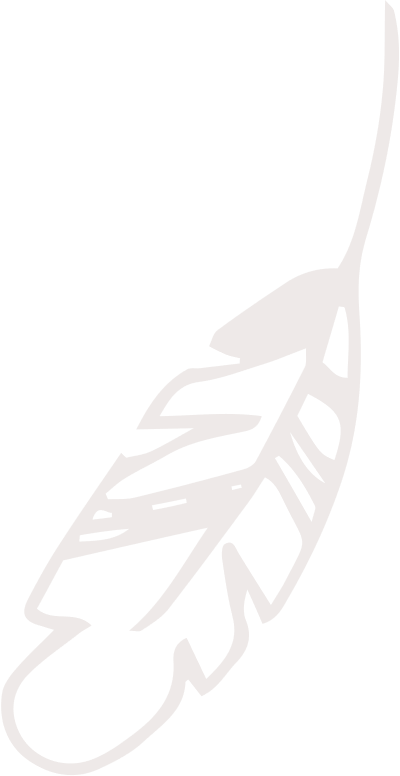 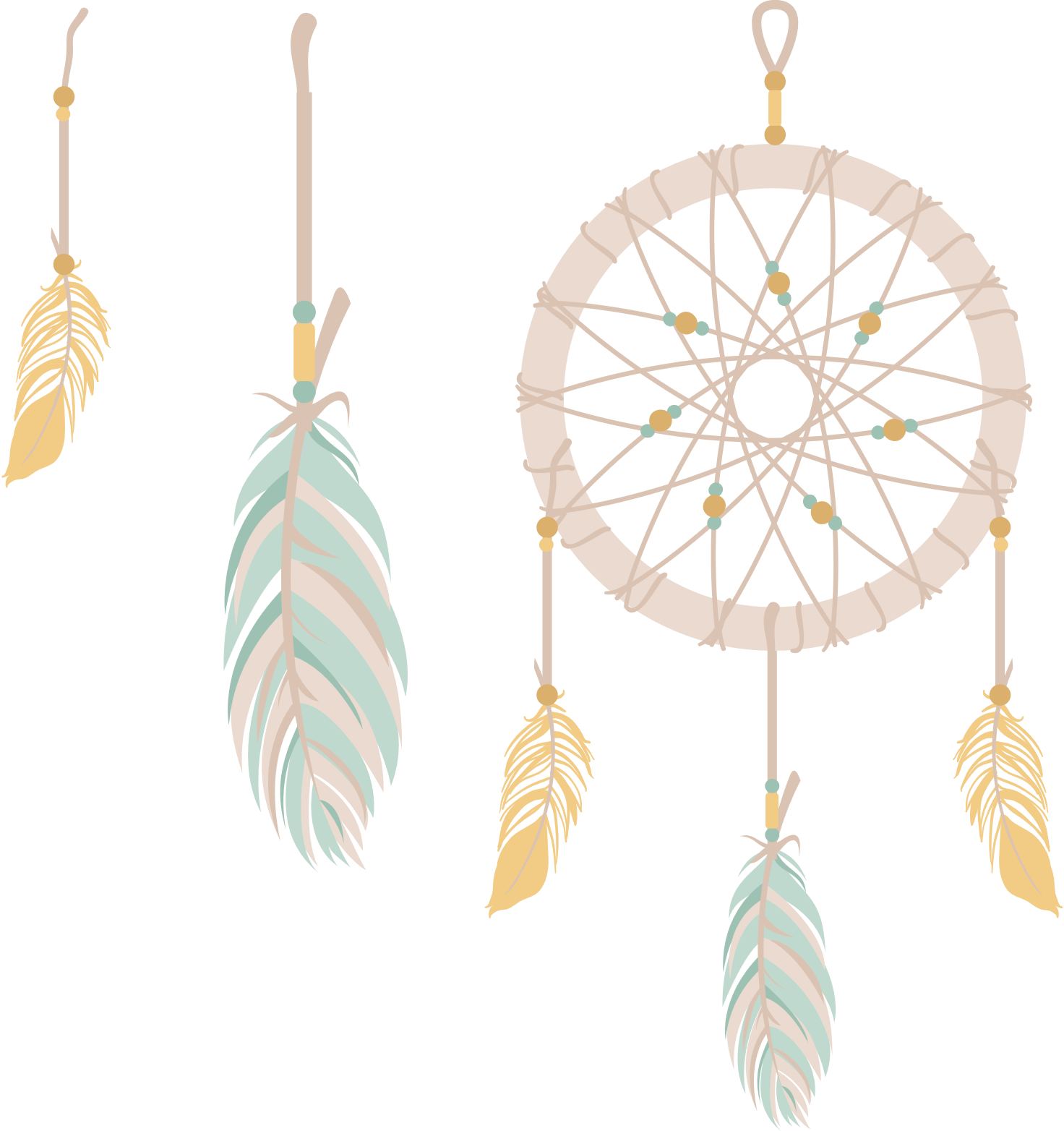 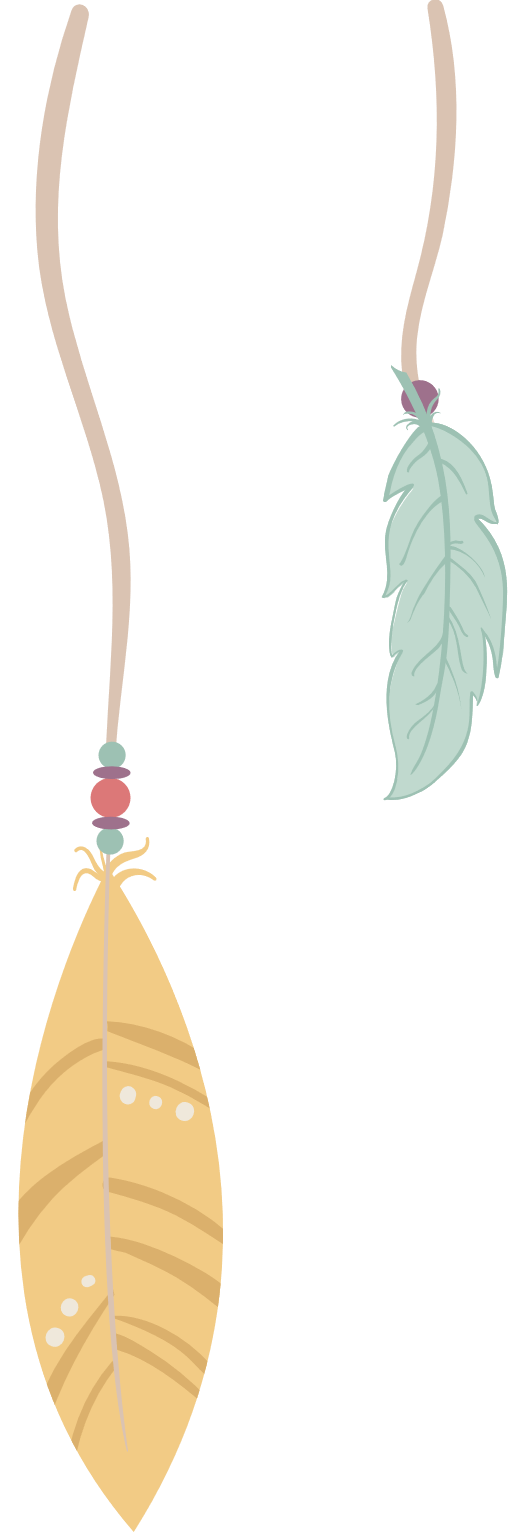 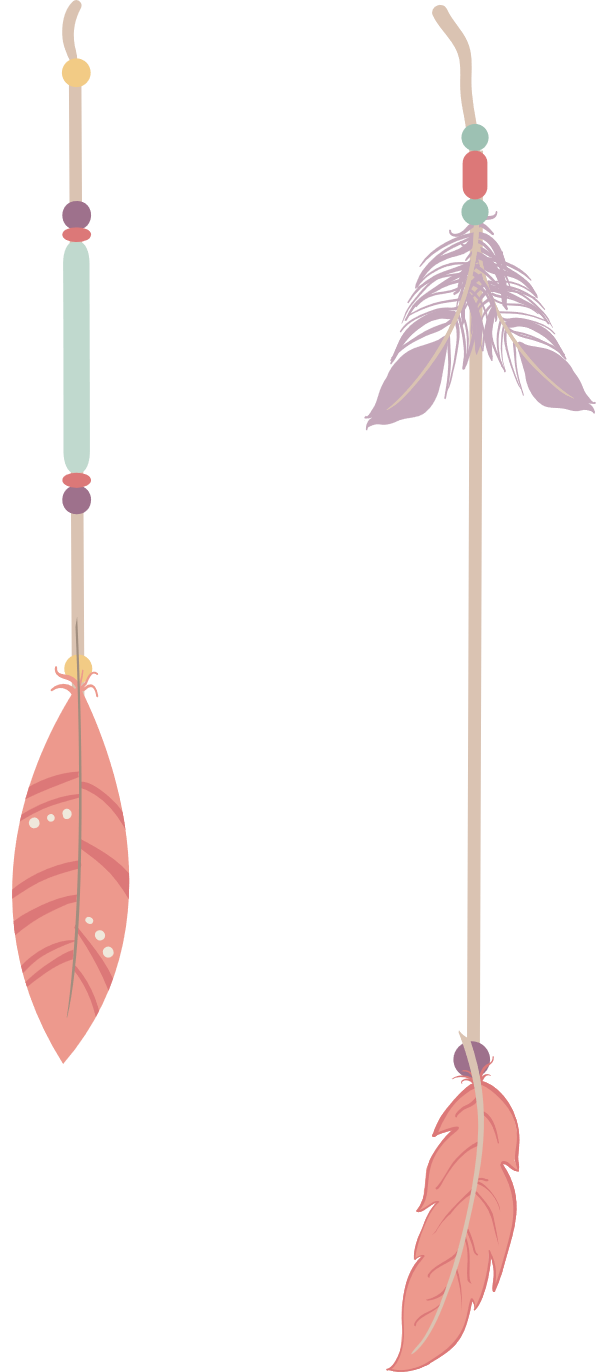 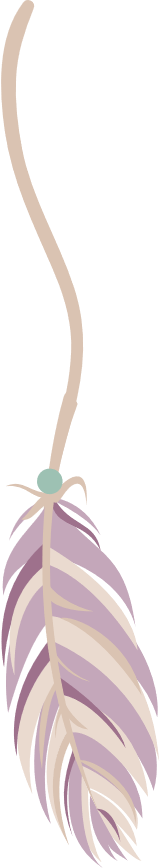 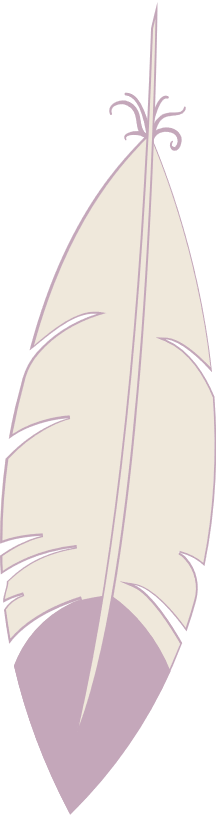 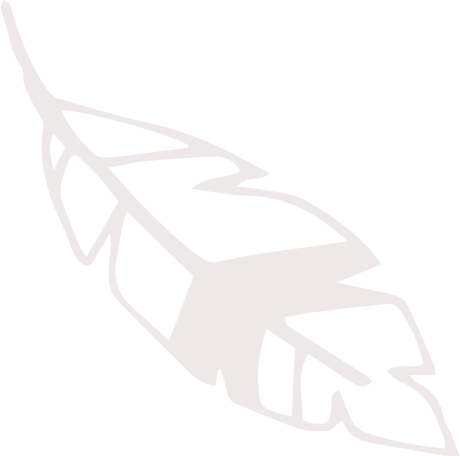 PART 03
Add title text
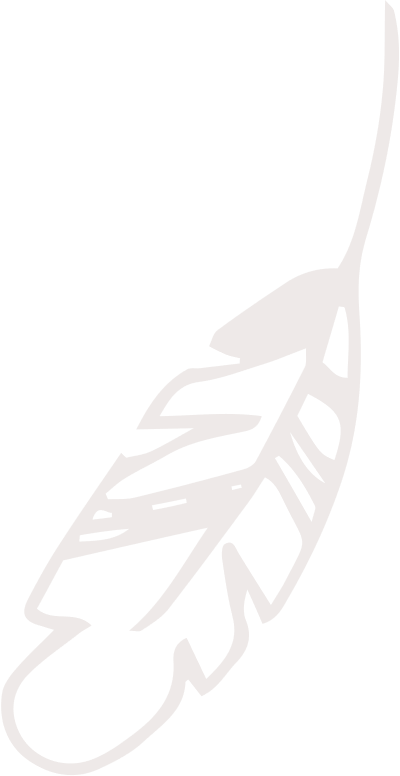 Click here to add content, content to match the title.
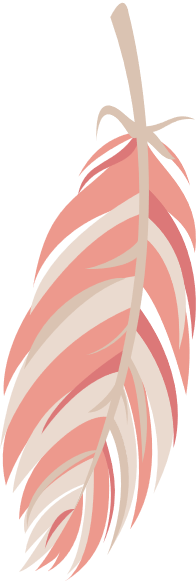 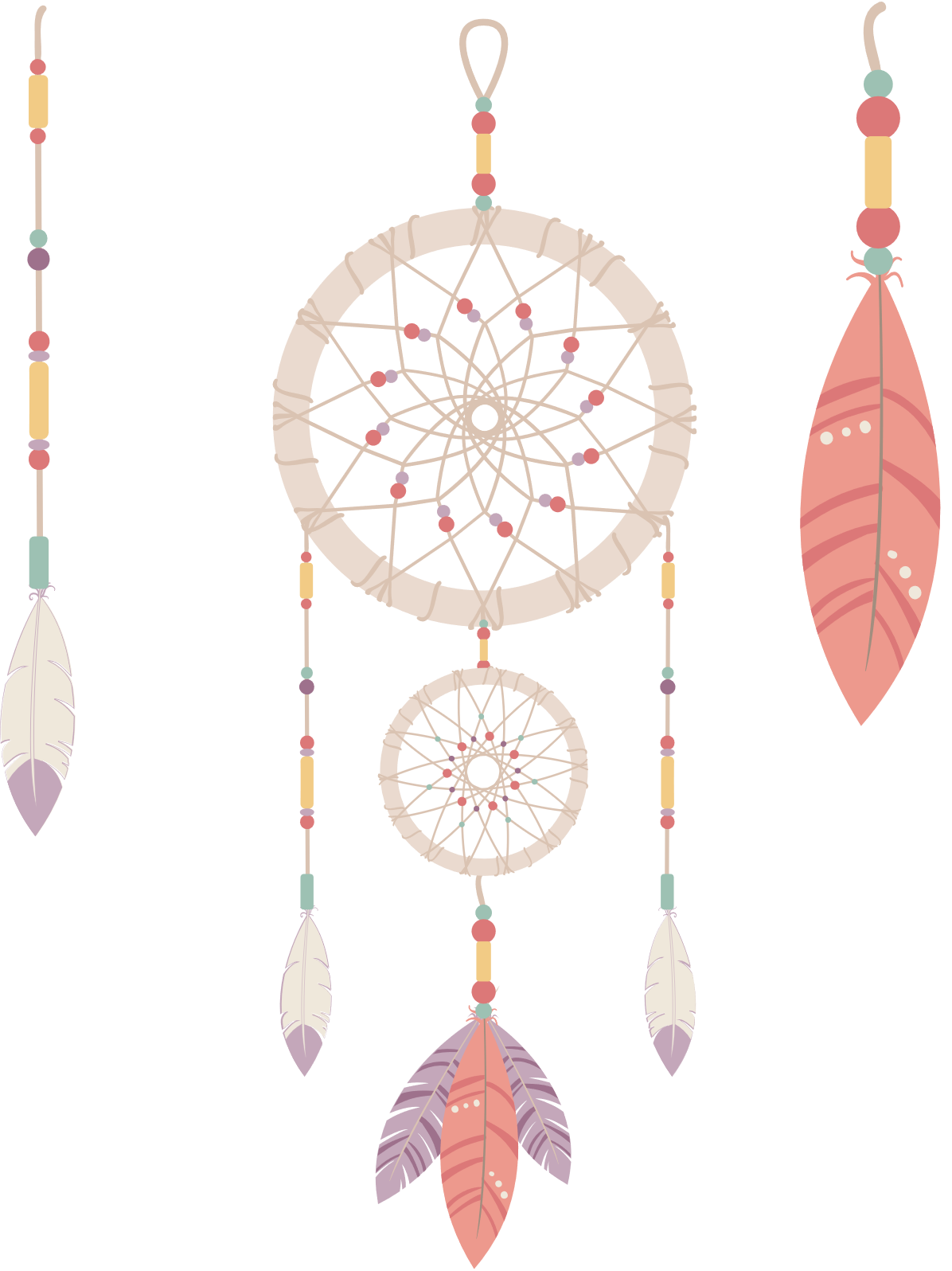 03 Add title text
Click here to add content, content to match the title.
0 1
Click here to add content, content to match the title.
0 2
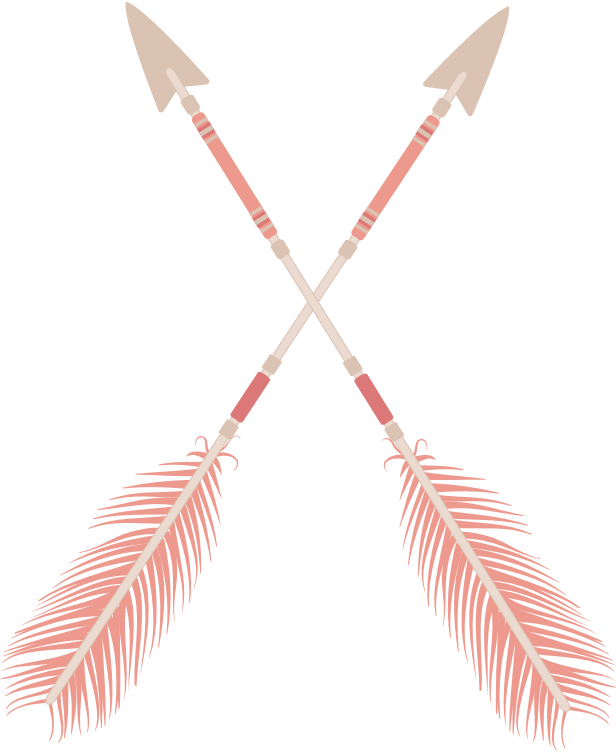 Click here to add content, content to match the title.
0 3
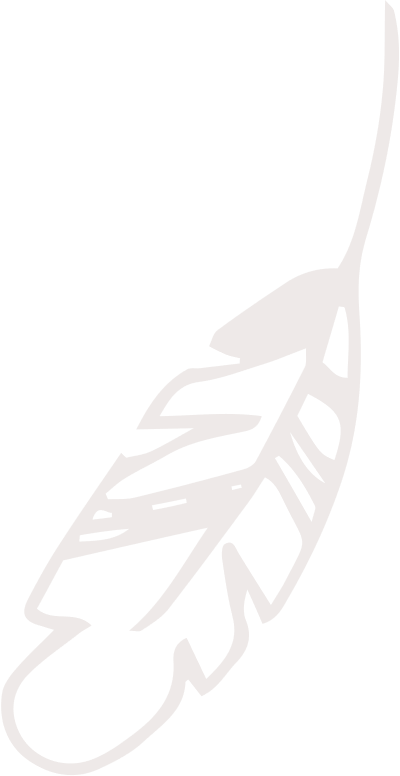 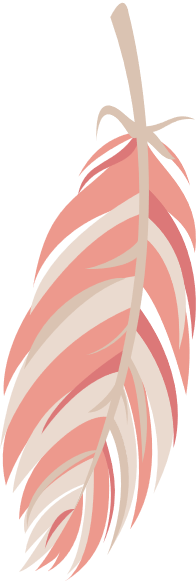 03 Add title text
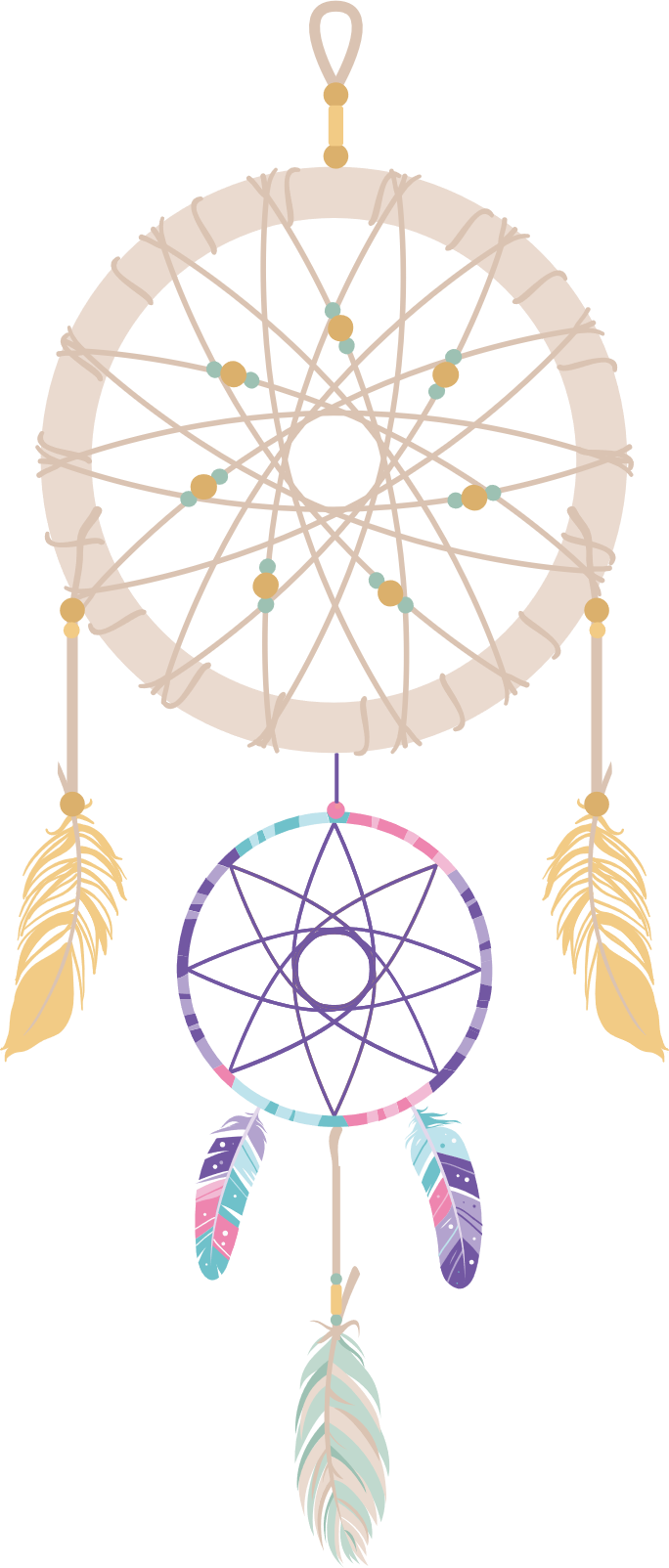 Add title text
Add title text
Click here to add content, content to match the title.
Click here to add content, content to match the title.
Add title text
Add title text
Click here to add content, content to match the title.
Click here to add content, content to match the title.
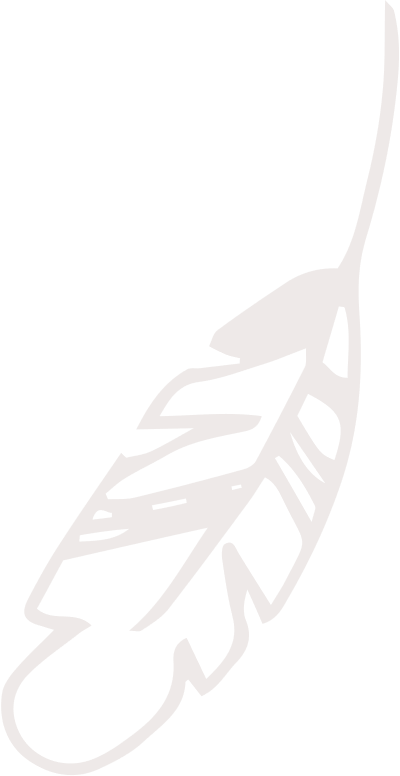 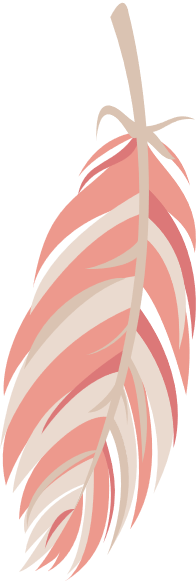 03 Add title text
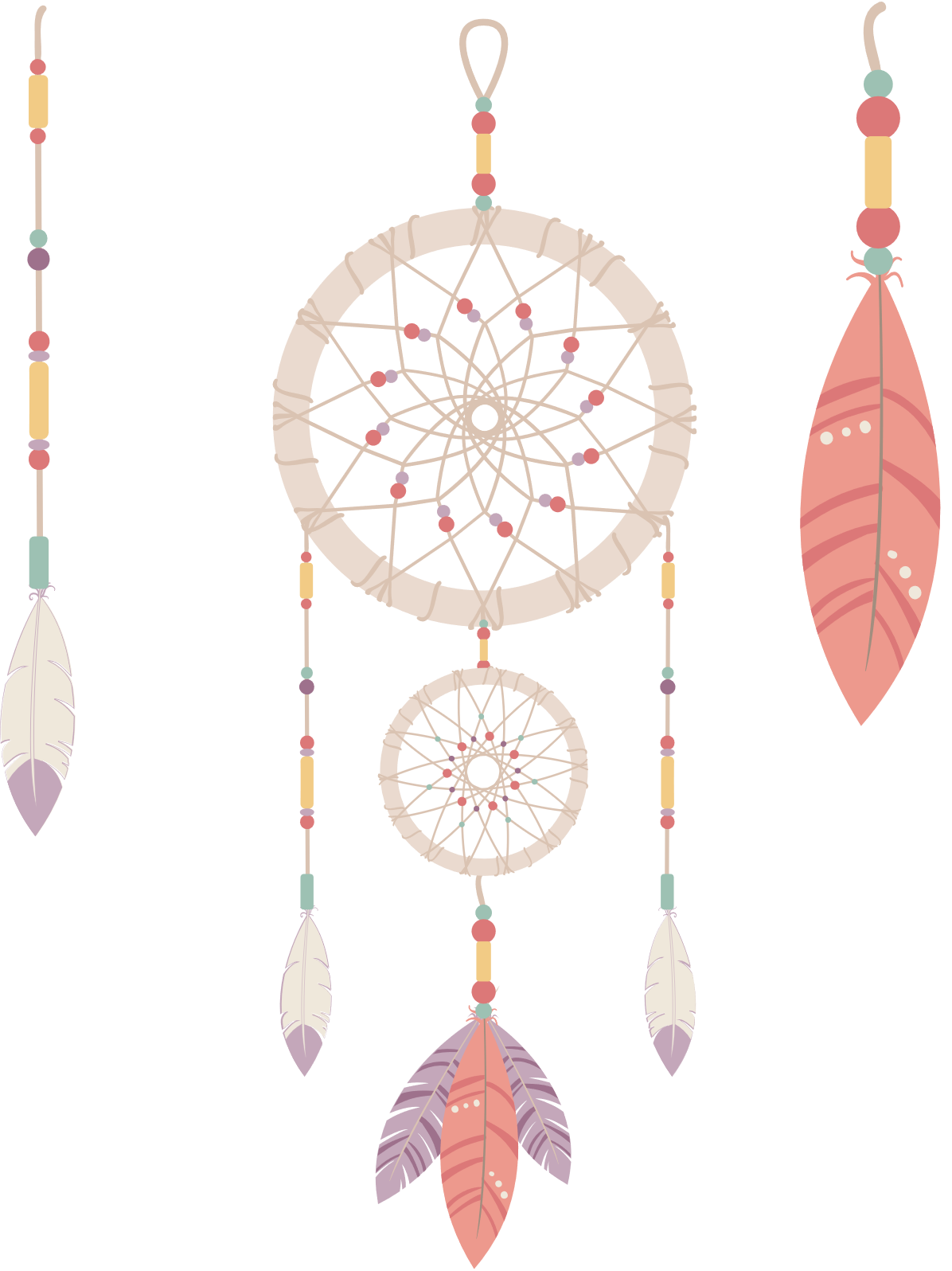 Add title text
Add title text
Add title text
Click here to add content, content to match the title.
Click here to add content, content to match the title.
Click here to add content, content to match the title.
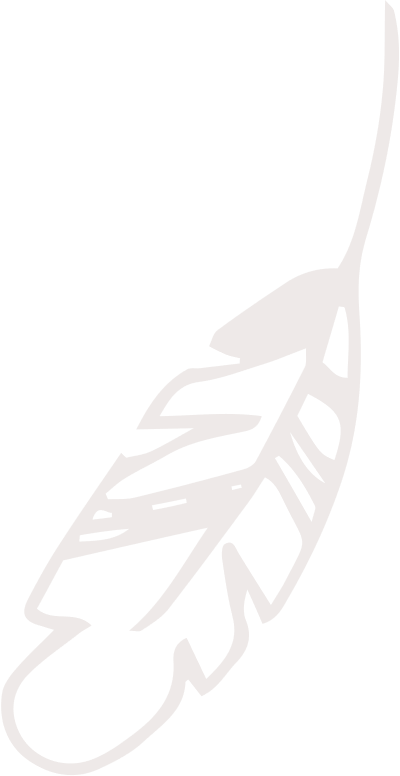 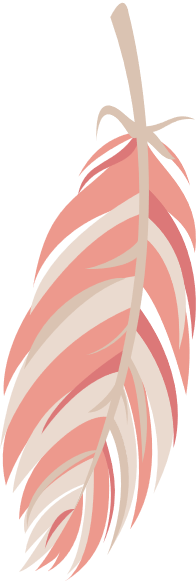 03 Add title text
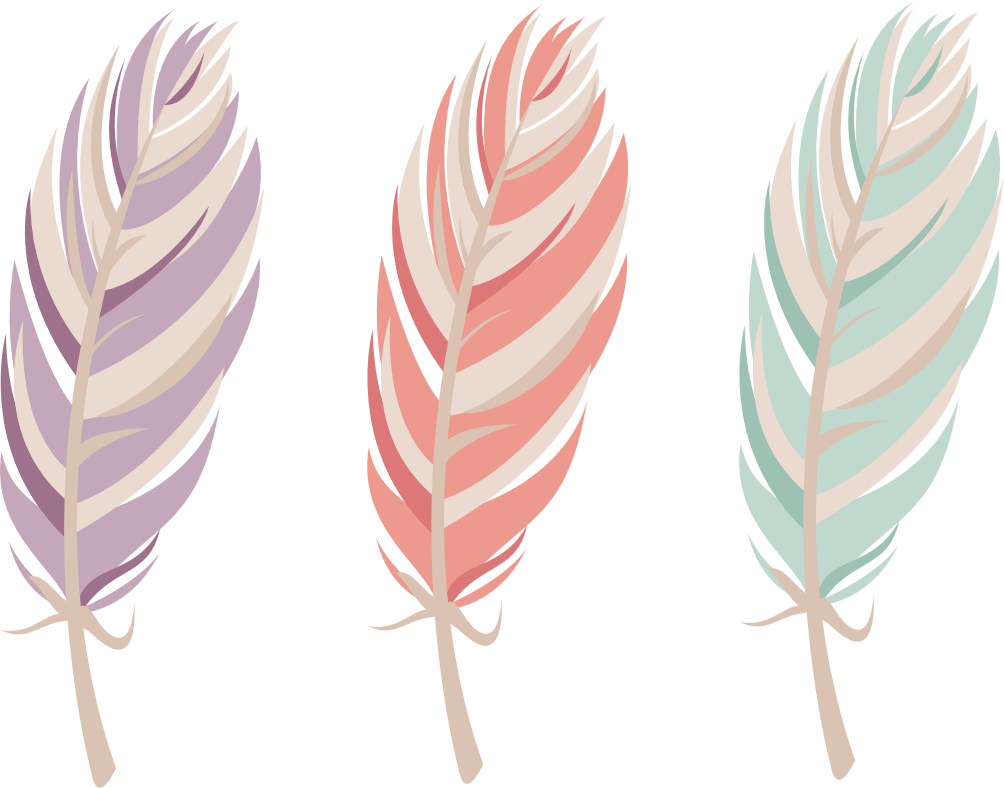 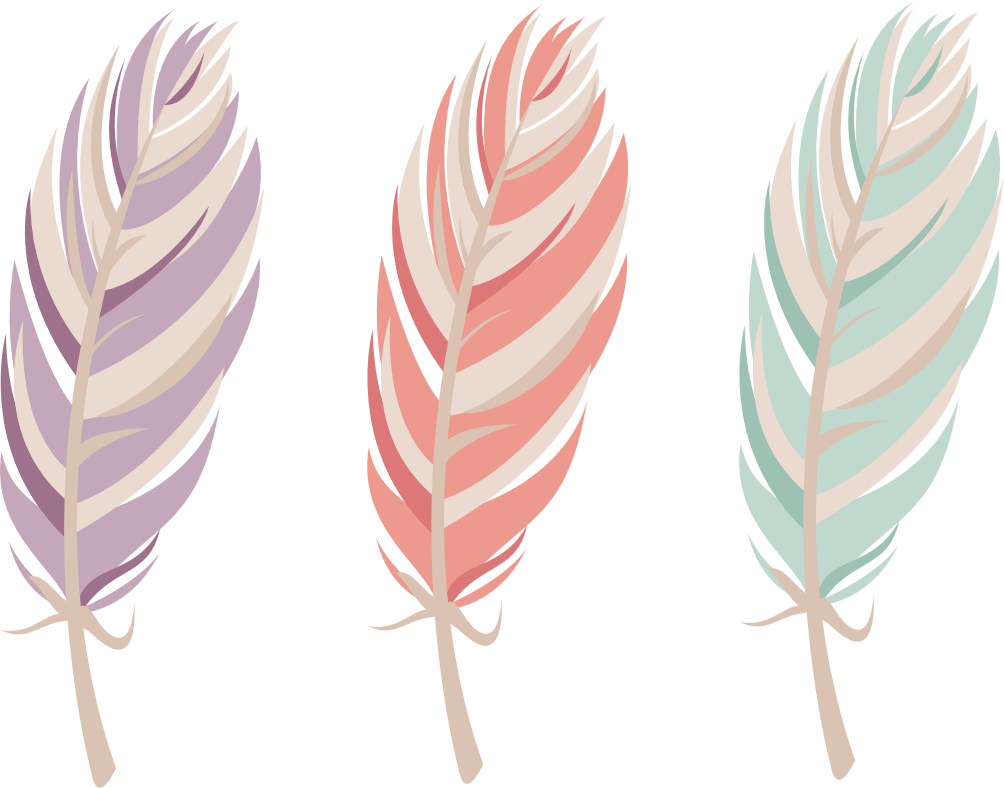 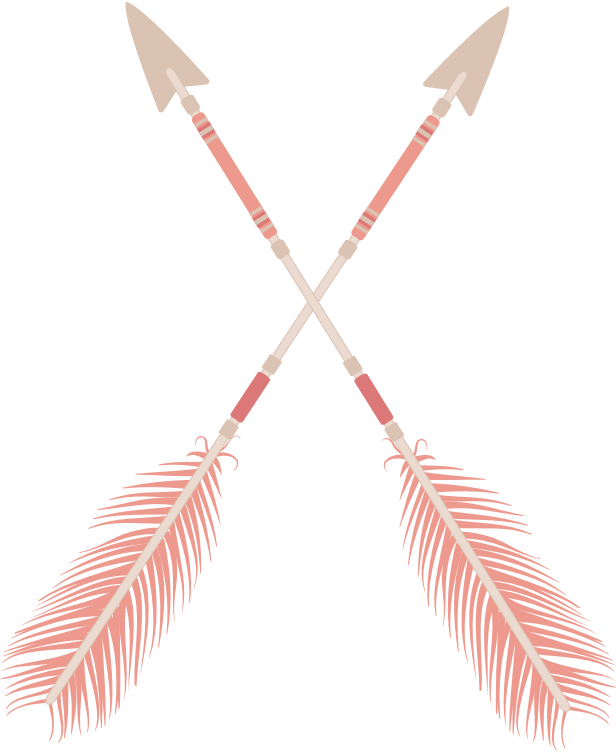 Add title text
Add title text
Add title text
Click here to add content, content to match the title.
Click here to add content, content to match the title.
Click here to add content, content to match the title.
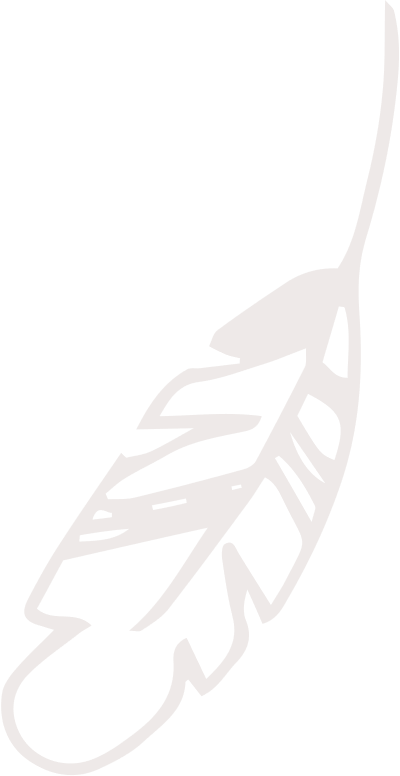 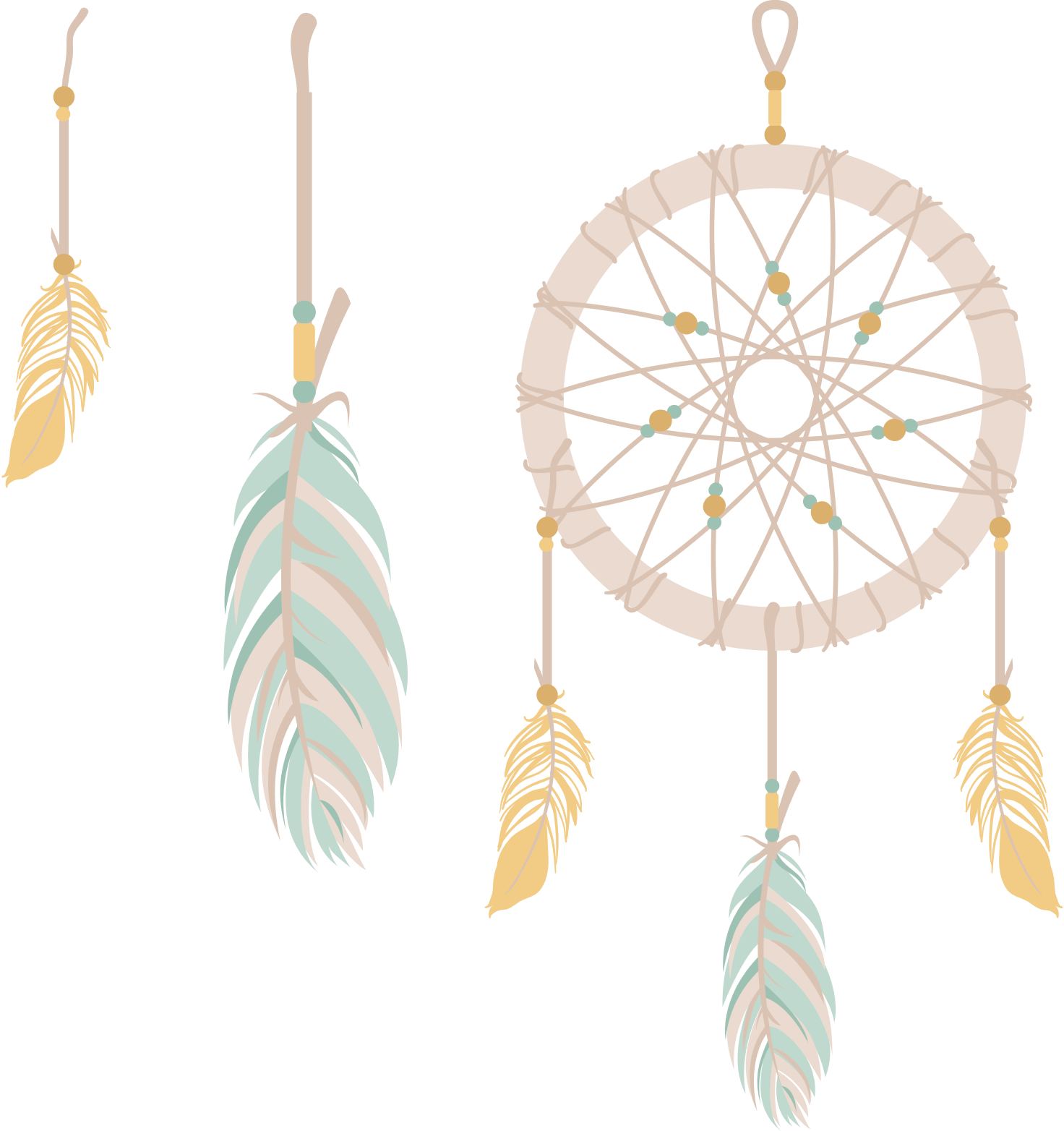 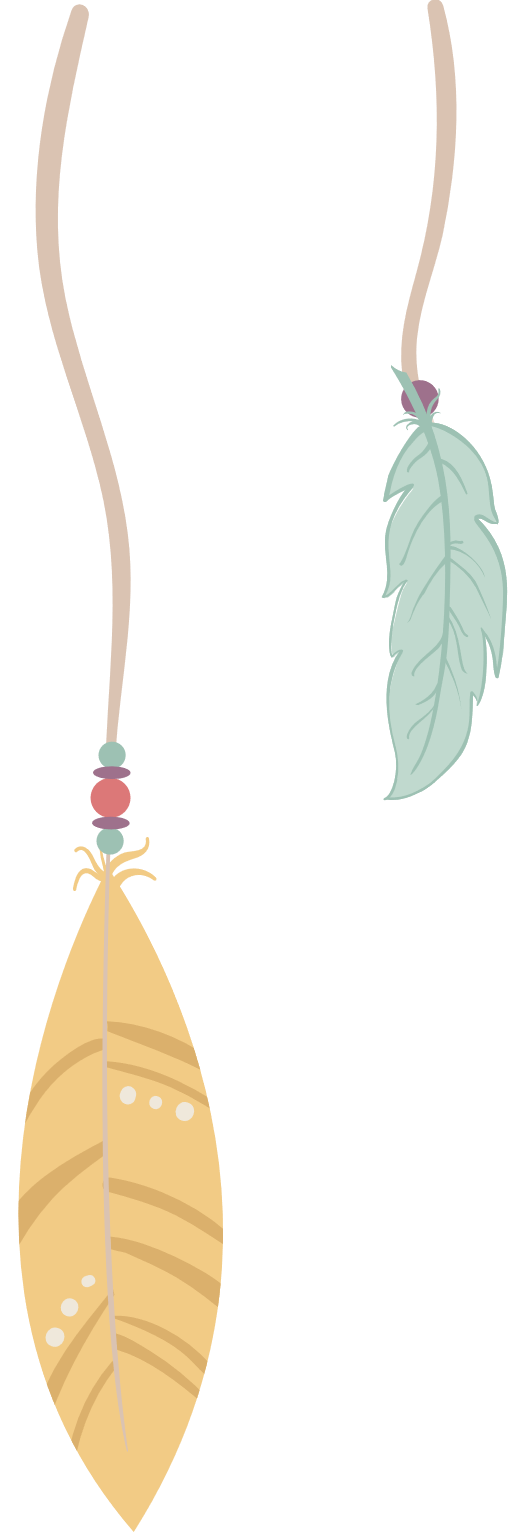 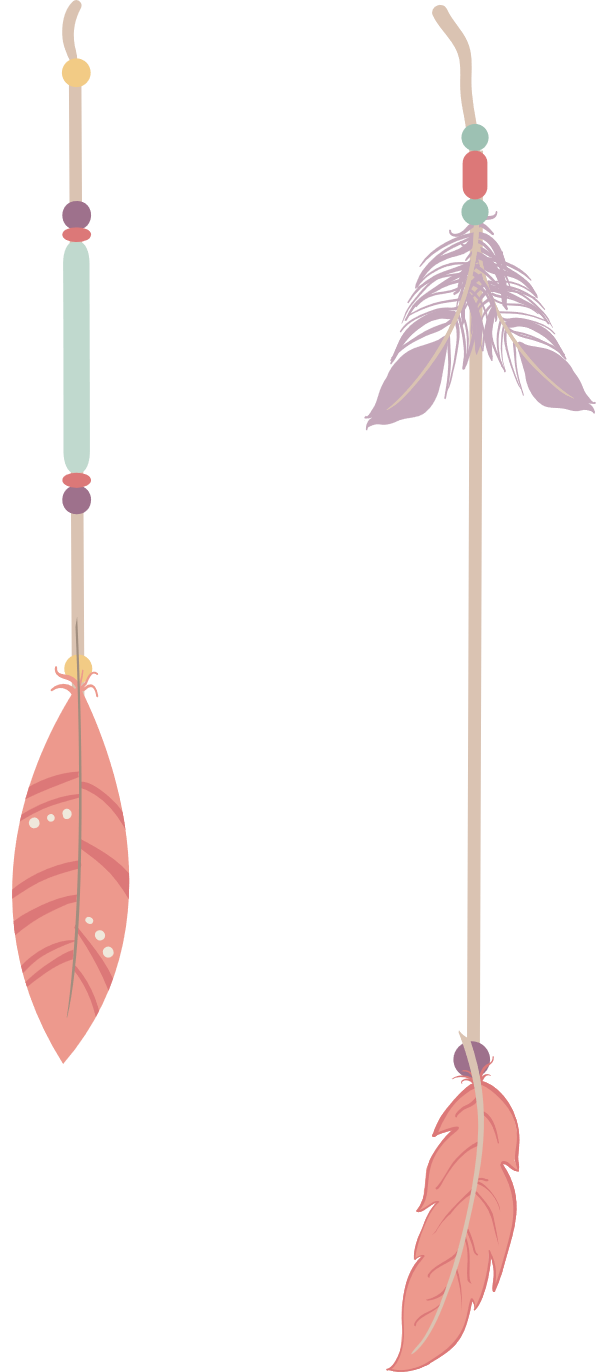 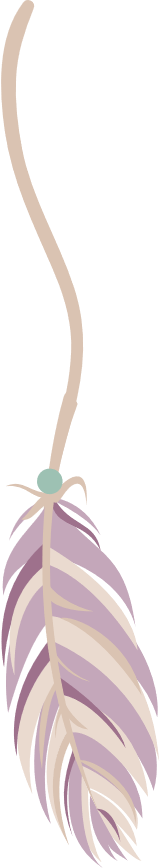 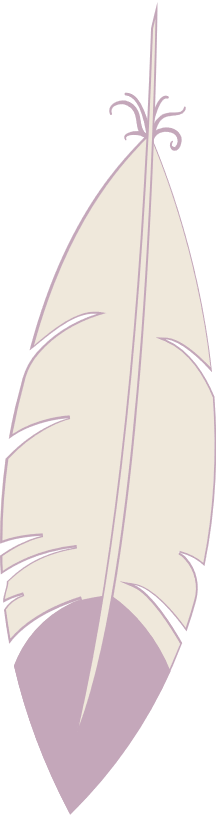 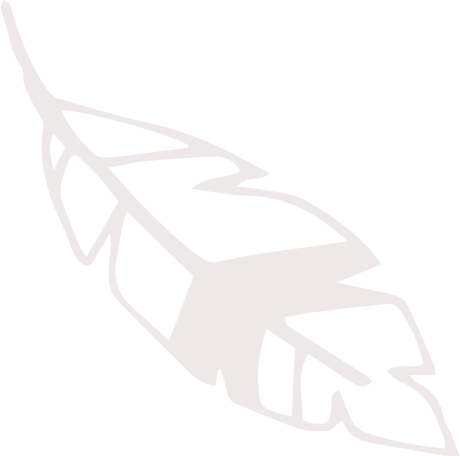 PART 04
Add title text
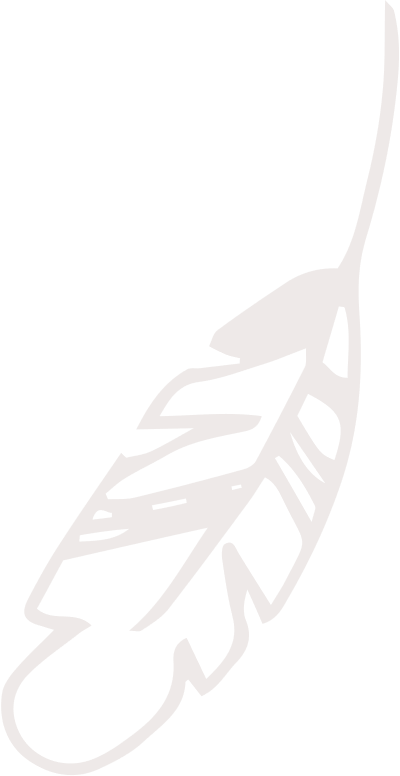 Click here to add content, content to match the title.
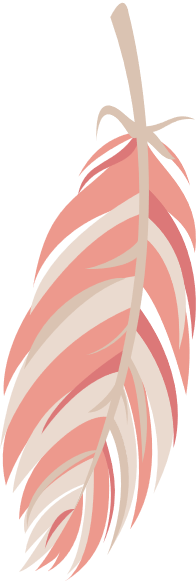 04 Add title text
01
Add title text
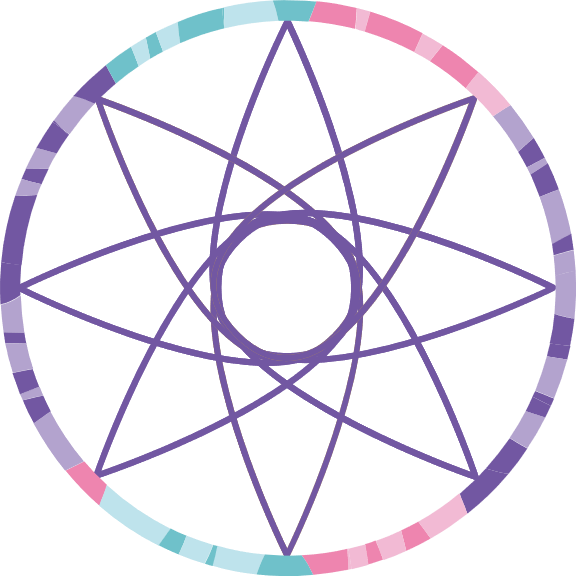 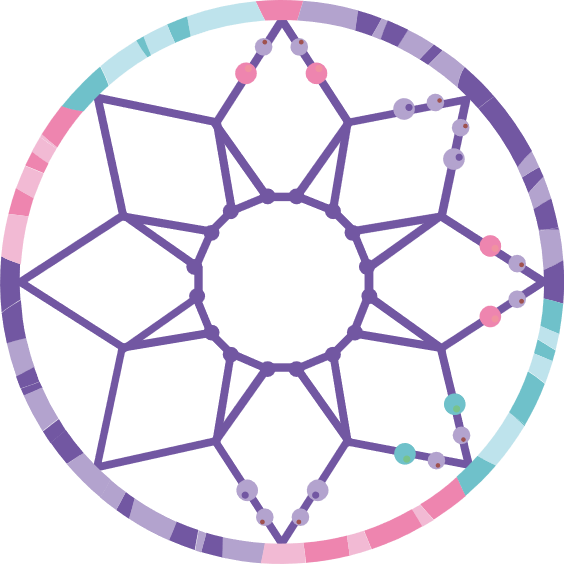 Click here to add content, content to match the title.
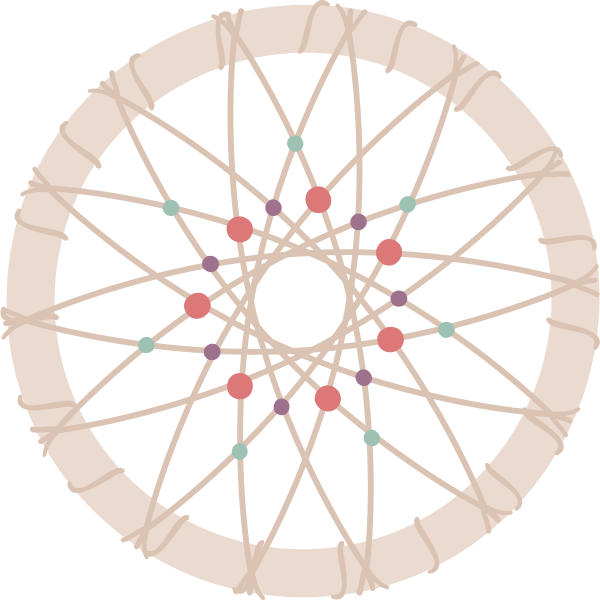 03
02
Add title text
Add title text
Click here to add content, content to match the title.
Click here to add content, content to match the title.
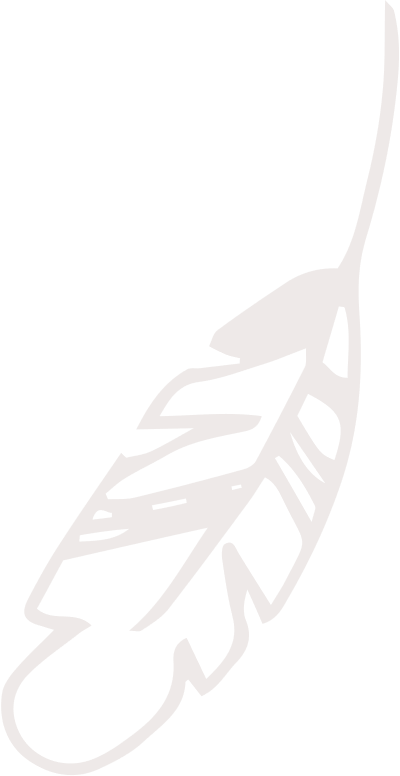 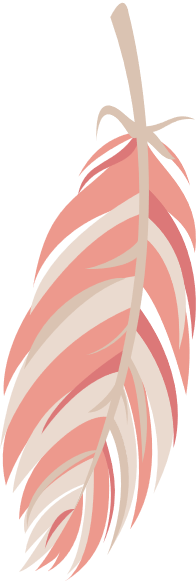 04 Add title text
03
01
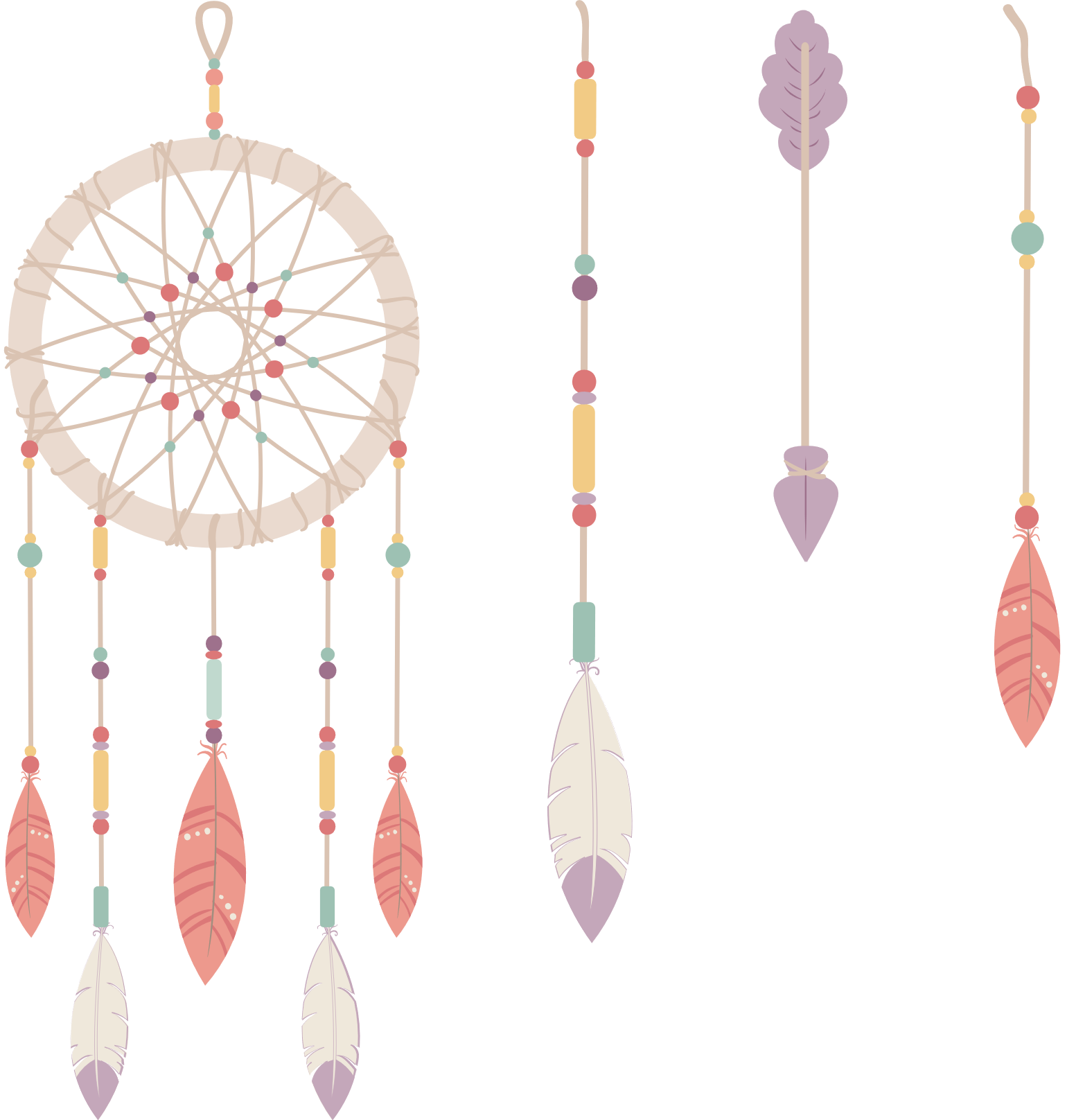 Add title text
Add title text
Click here to add content, content to match the title.
Click here to add content, content to match the title.
04
02
Add title text
Add title text
Click here to add content, content to match the title.
Click here to add content, content to match the title.
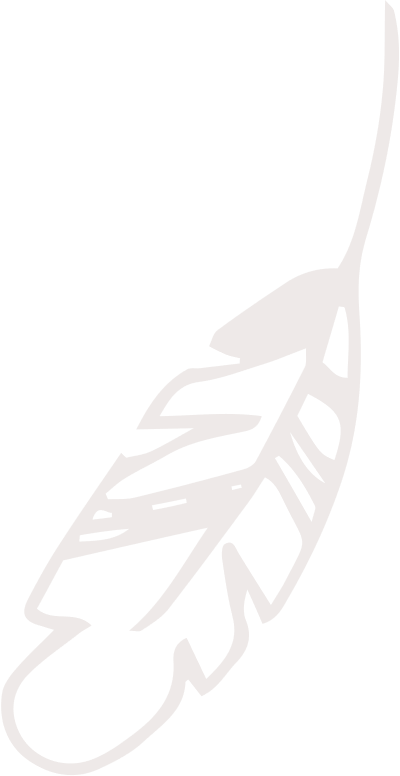 Click here to add content, content to match the title.
Click here to add content, content to match the title.
Add title text
Add title text
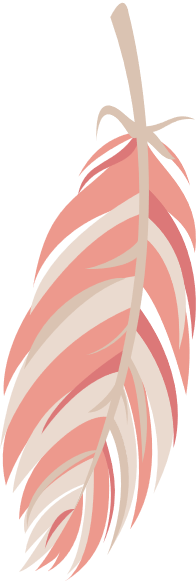 04 Add title text
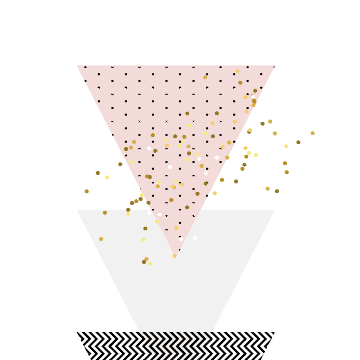 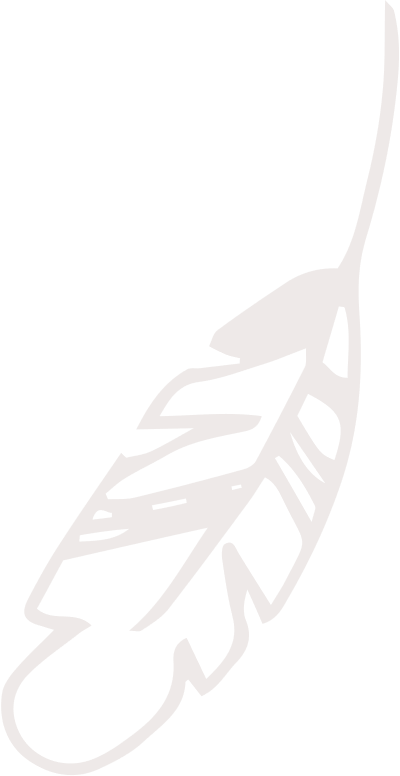 02  Add title text
01  Add title text
03  Add title text
Click here to add content, content to match the title.
Click here to add content, content to match the title.
Click here to add content, content to match the title.
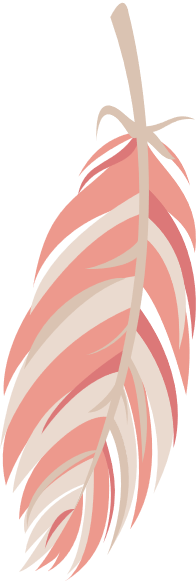 04 Add title text
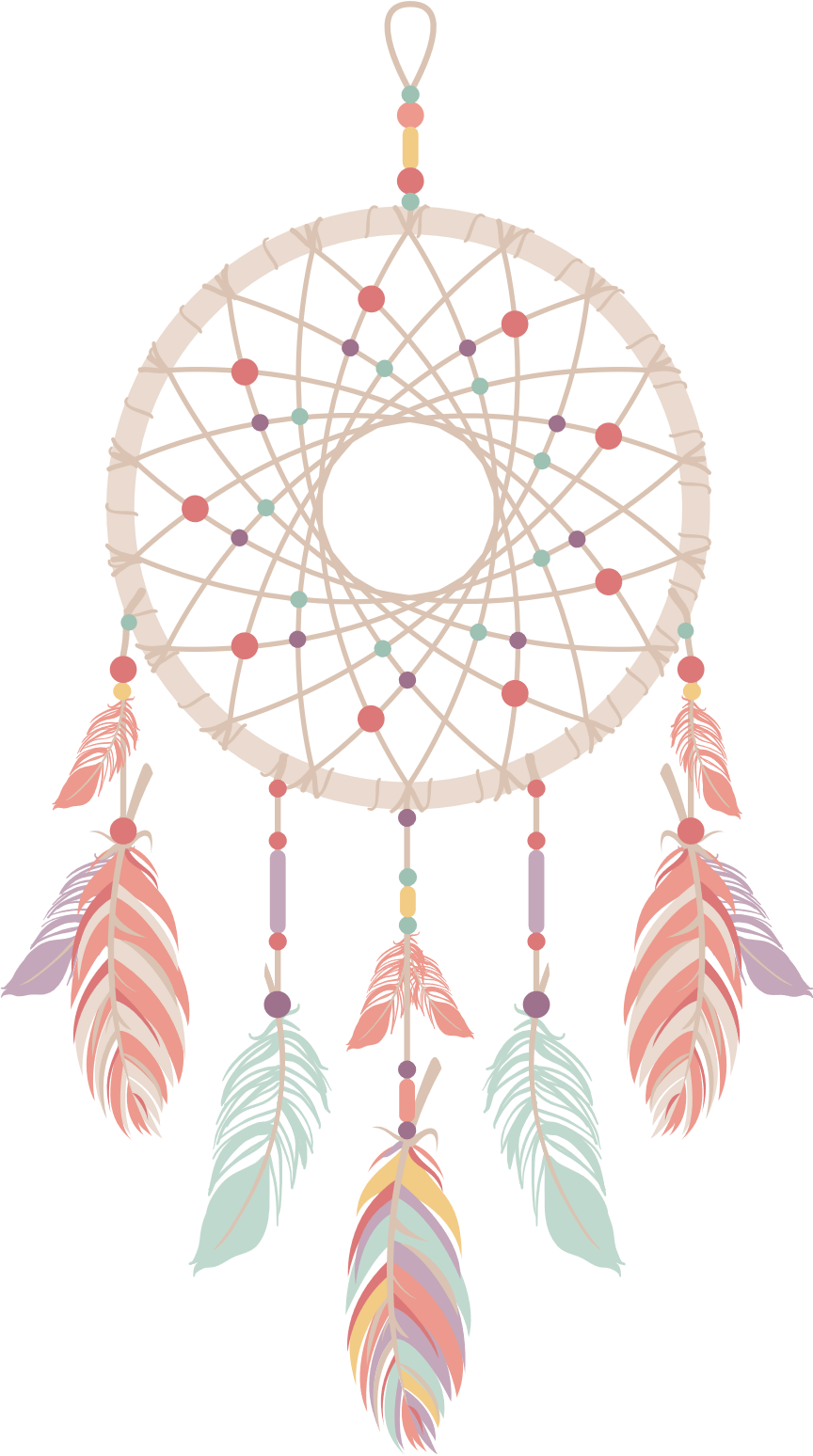 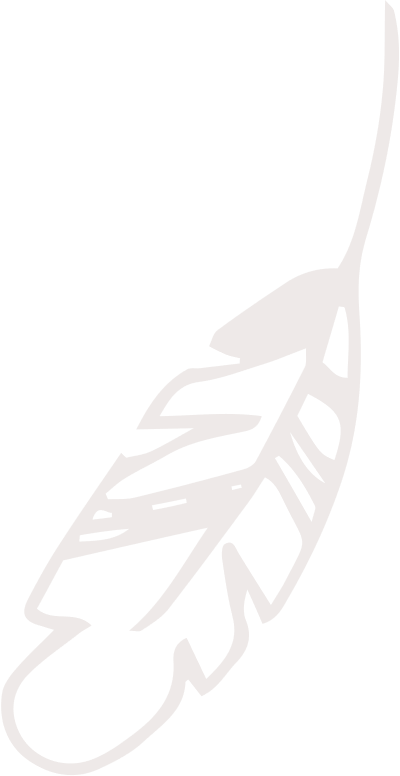 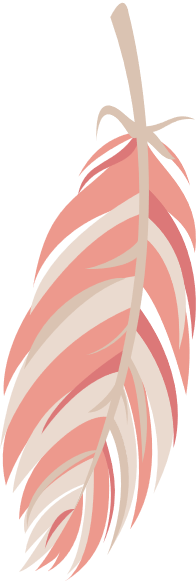 04 Add title text
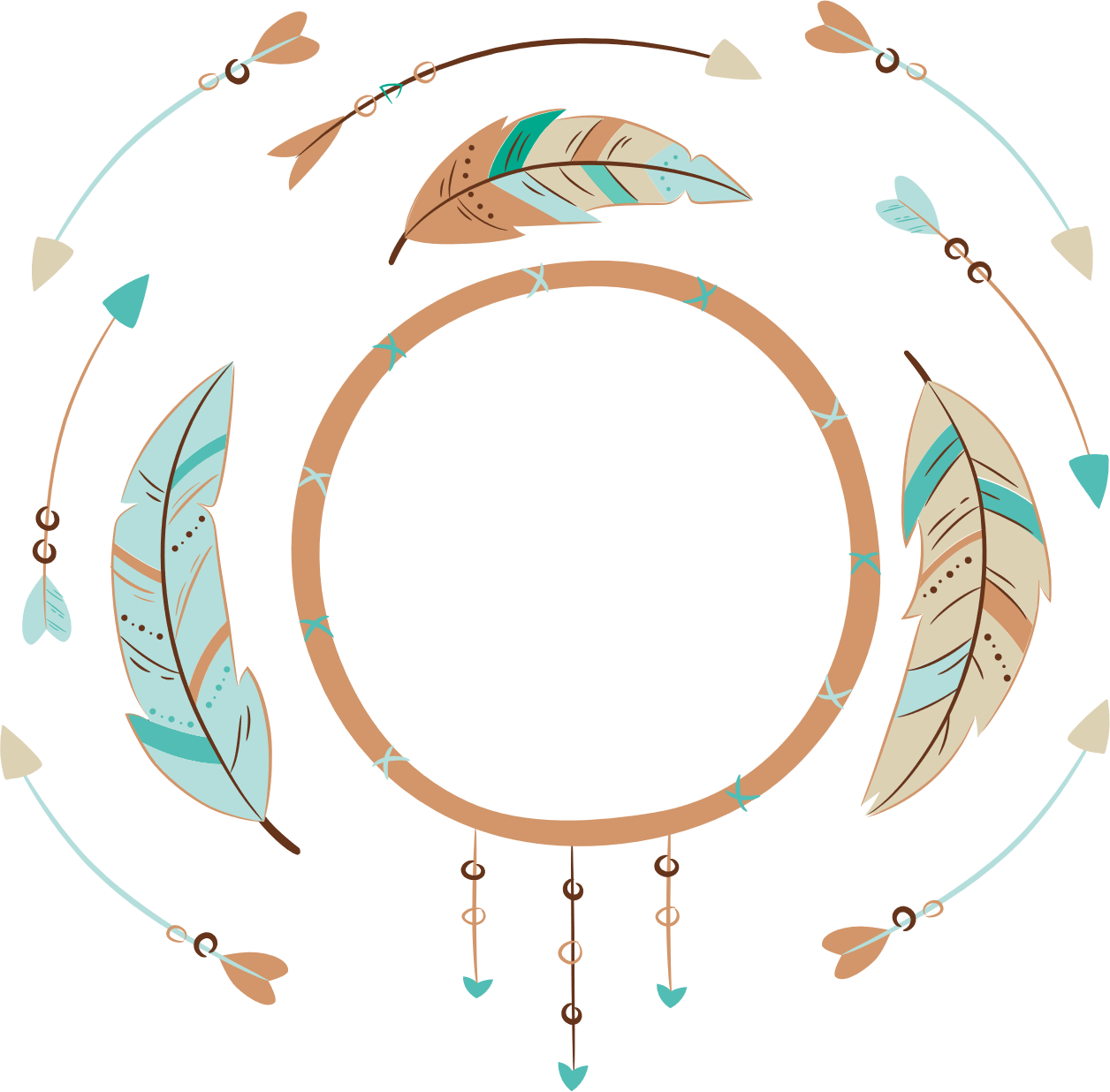 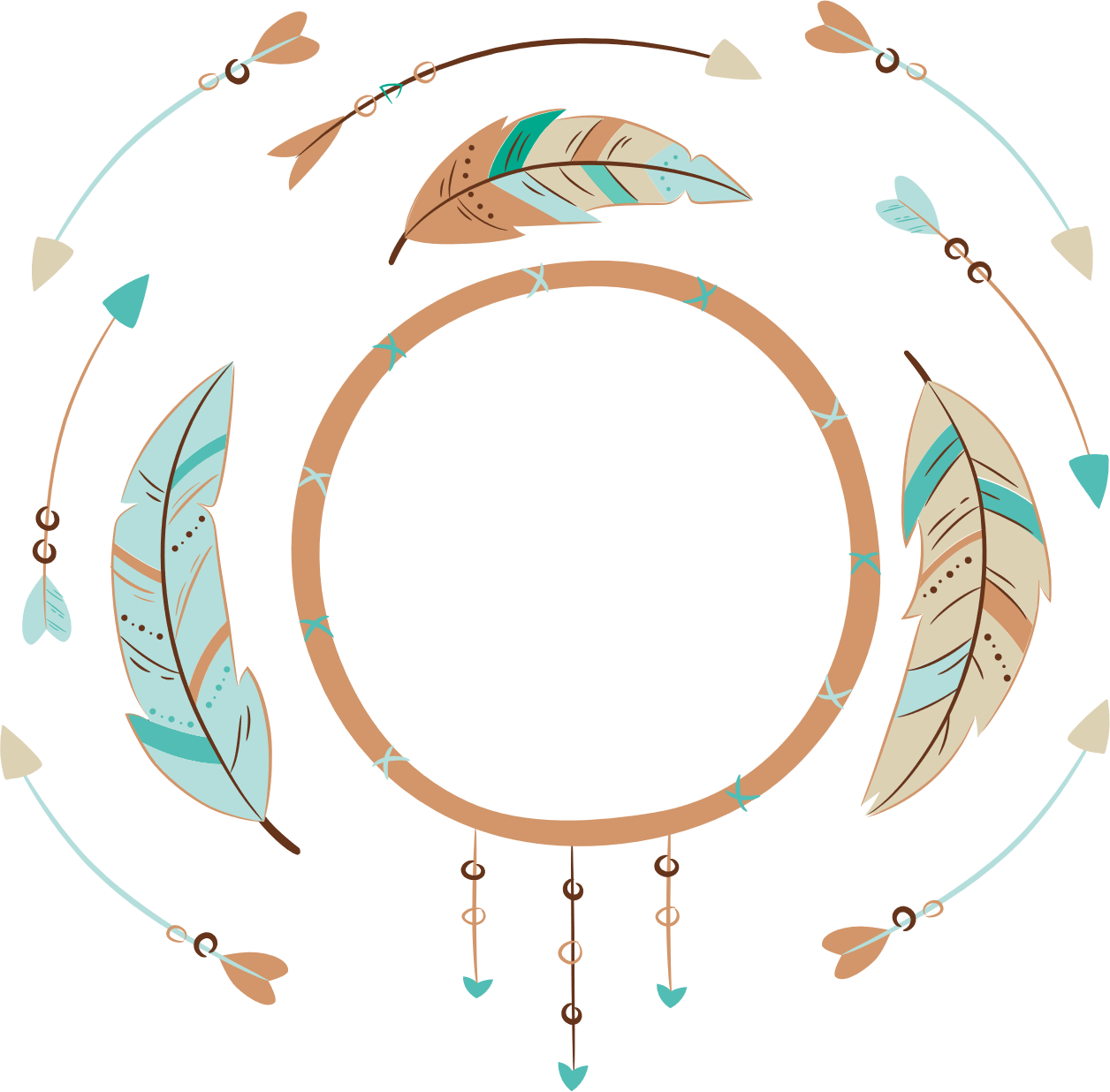 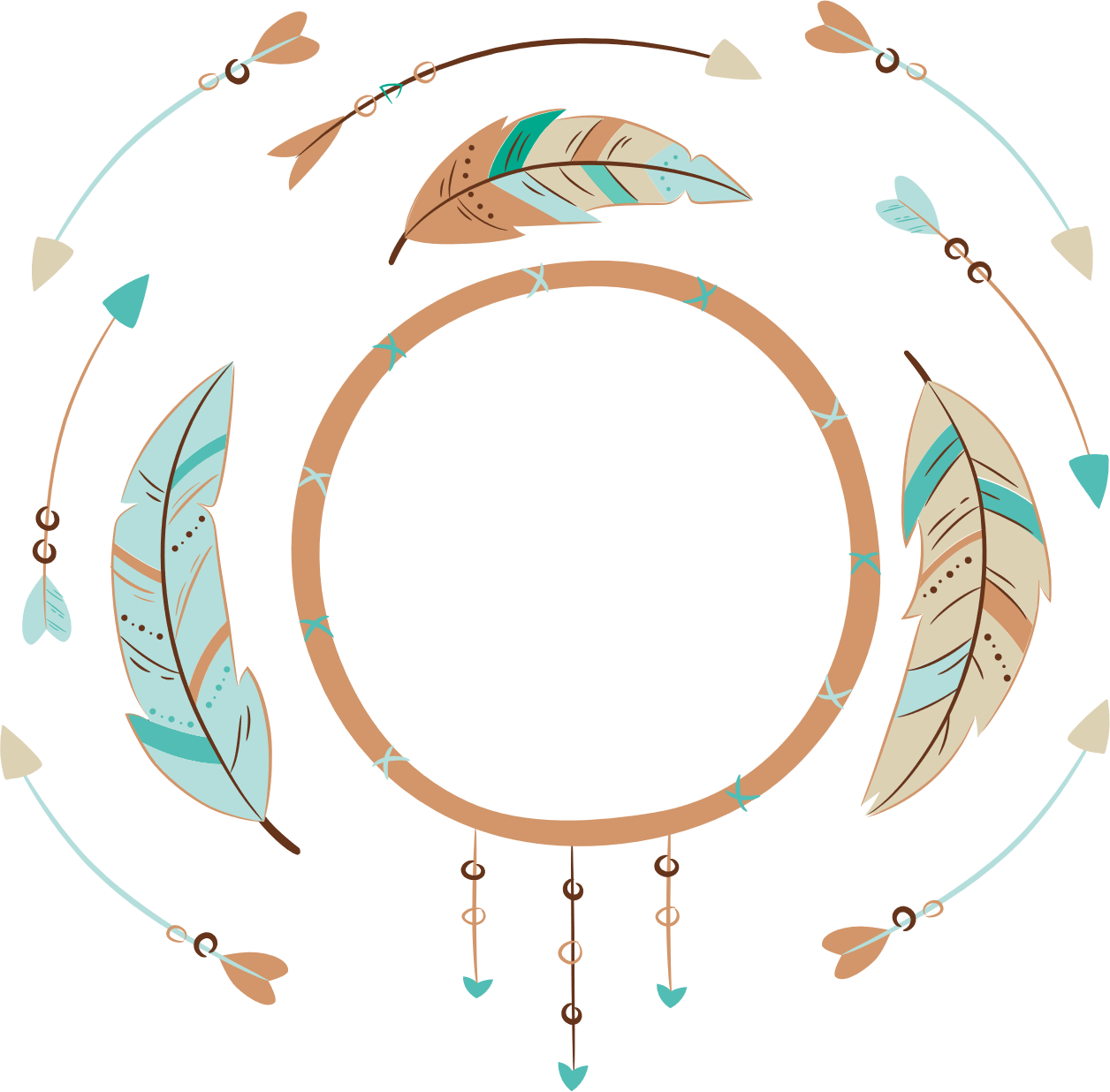 Click here to add content, content to match the title.
Click here to add content, content to match the title.
Click here to add content, content to match the title.
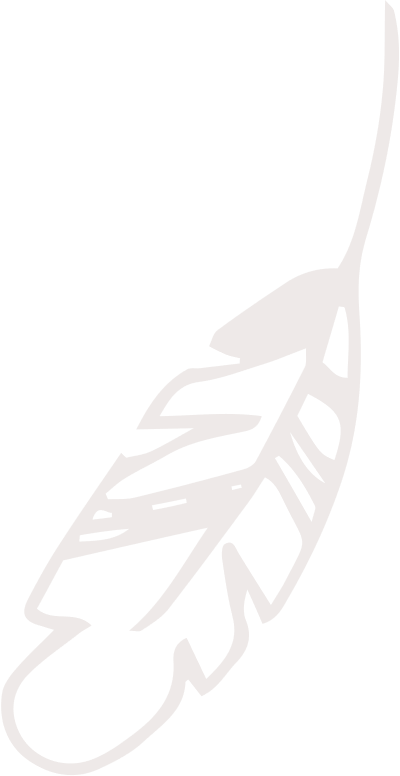 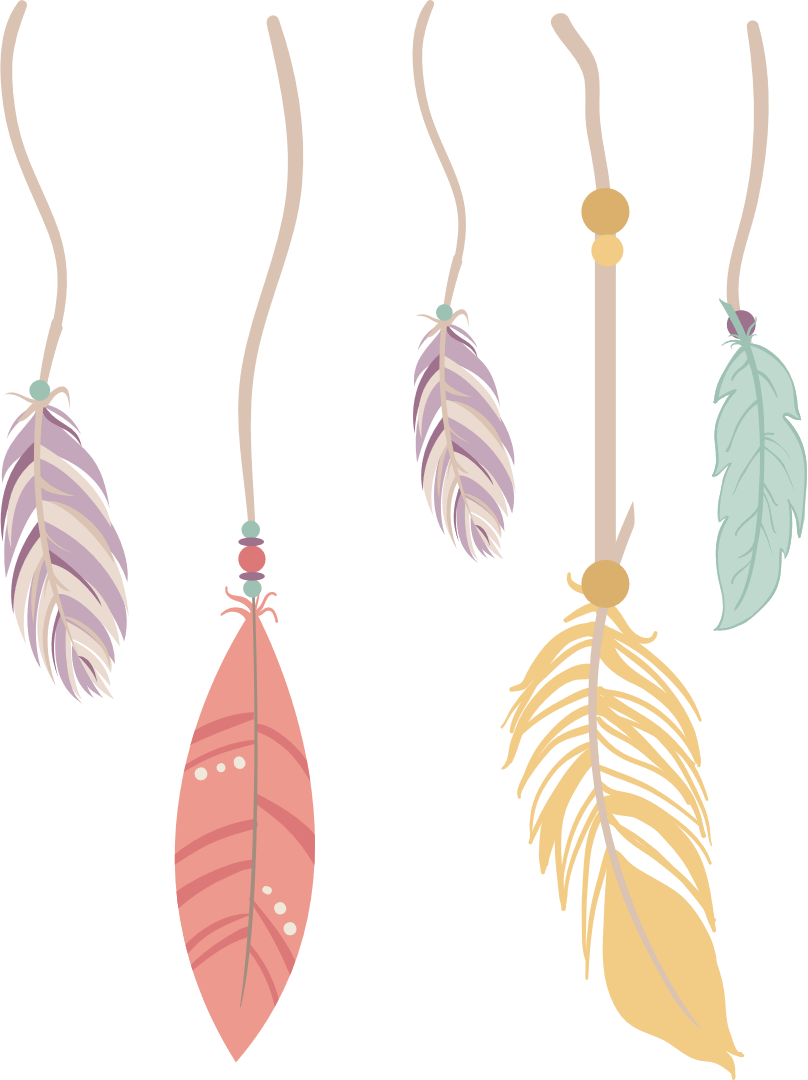 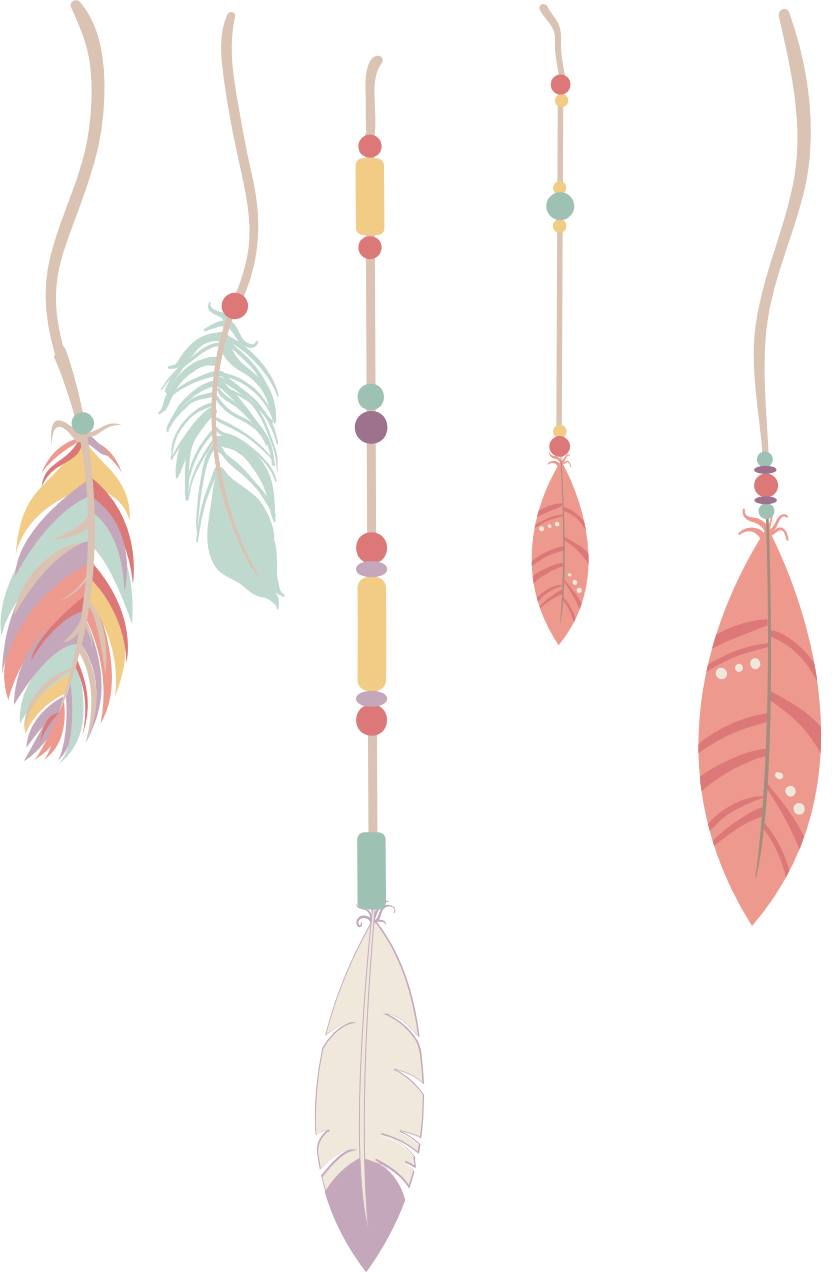 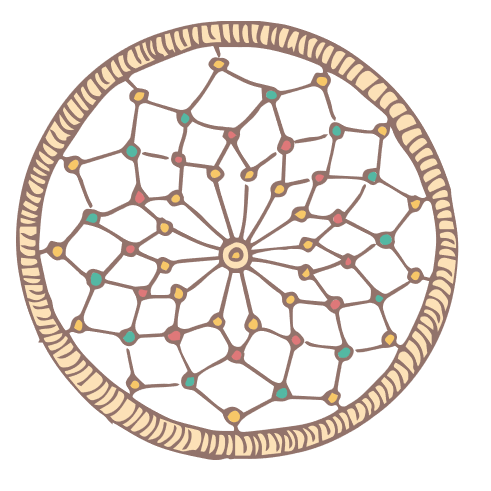 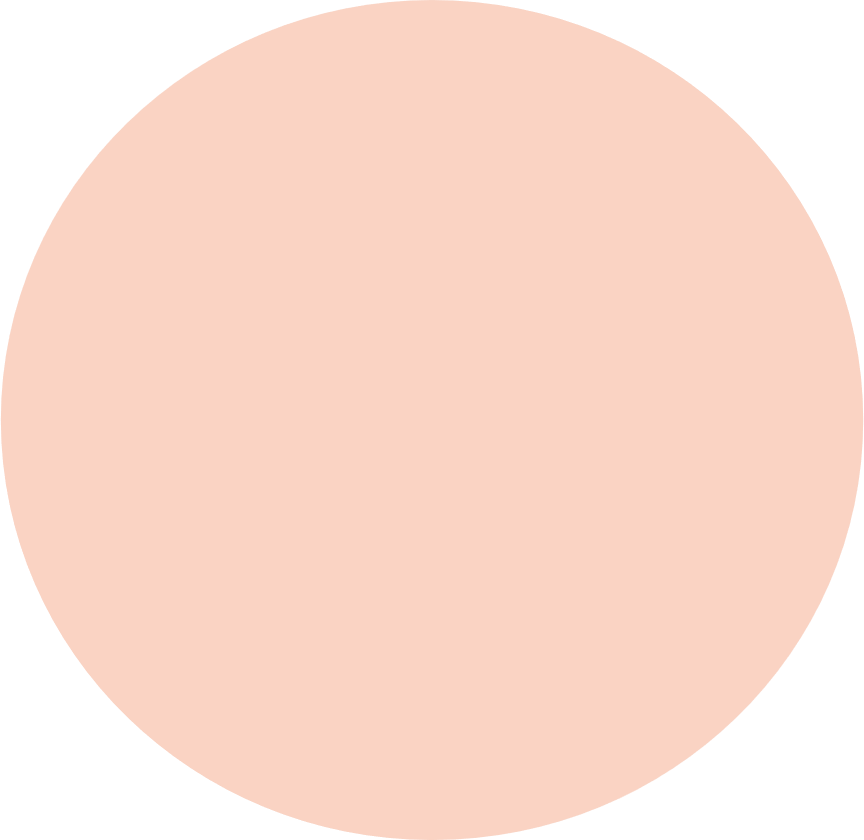 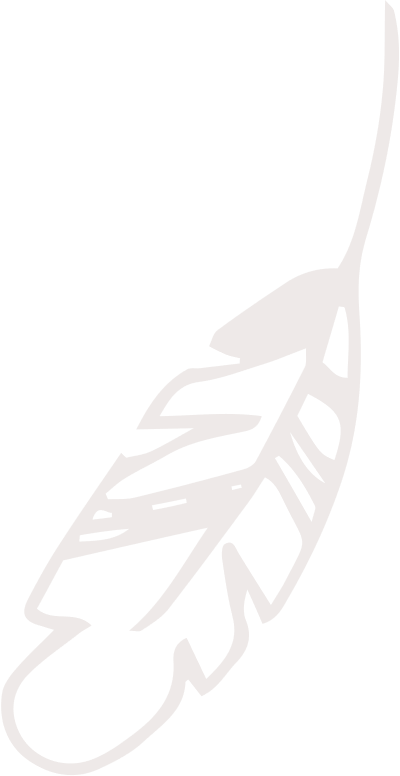 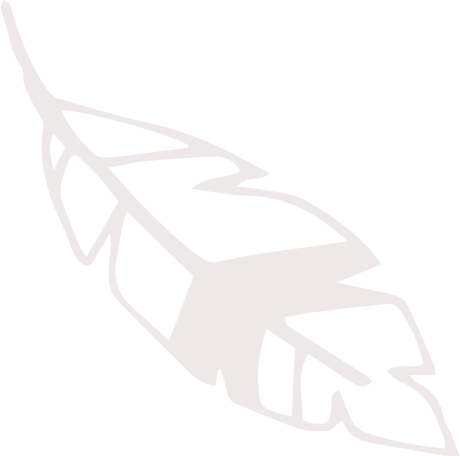 THANK YOU
Report ：freeppt7.com   Time：20XX